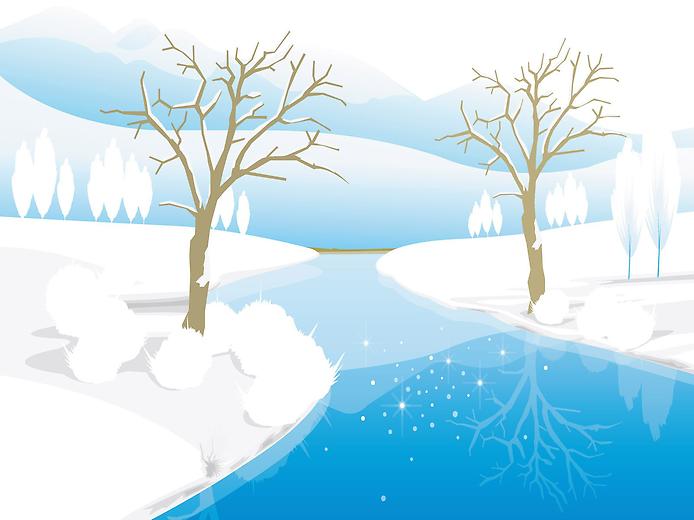 Муниципальное бюджетное дошкольное образовательное учреждение «Детский сад «49 №Улыбка»
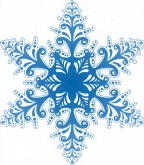 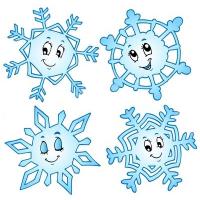 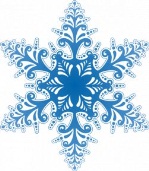 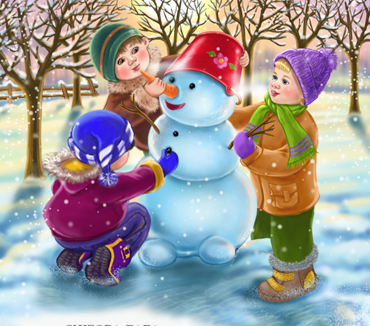 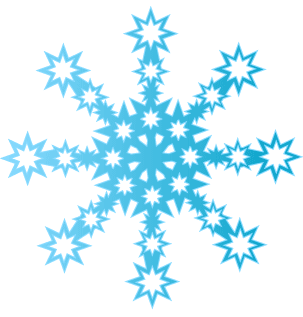 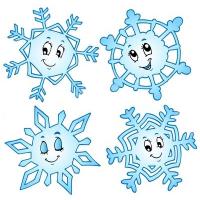 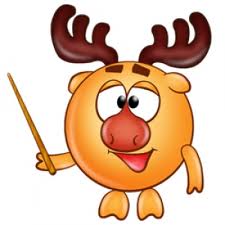 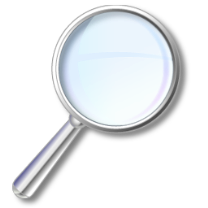 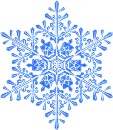 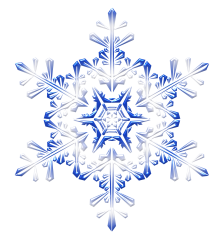 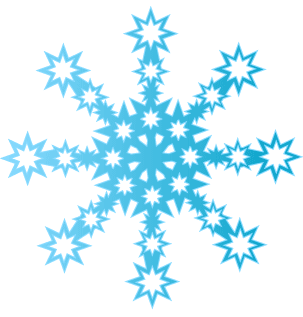 Что такое снег?
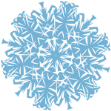 Над проектом работали:
Теплов Михаил, 
Синицын Даниил, 
Пащенко Ирина, 
Руководитель: Анищенко Л.А.
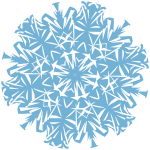 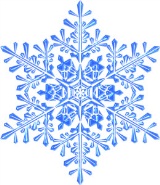 г. Рубцовск - 2013
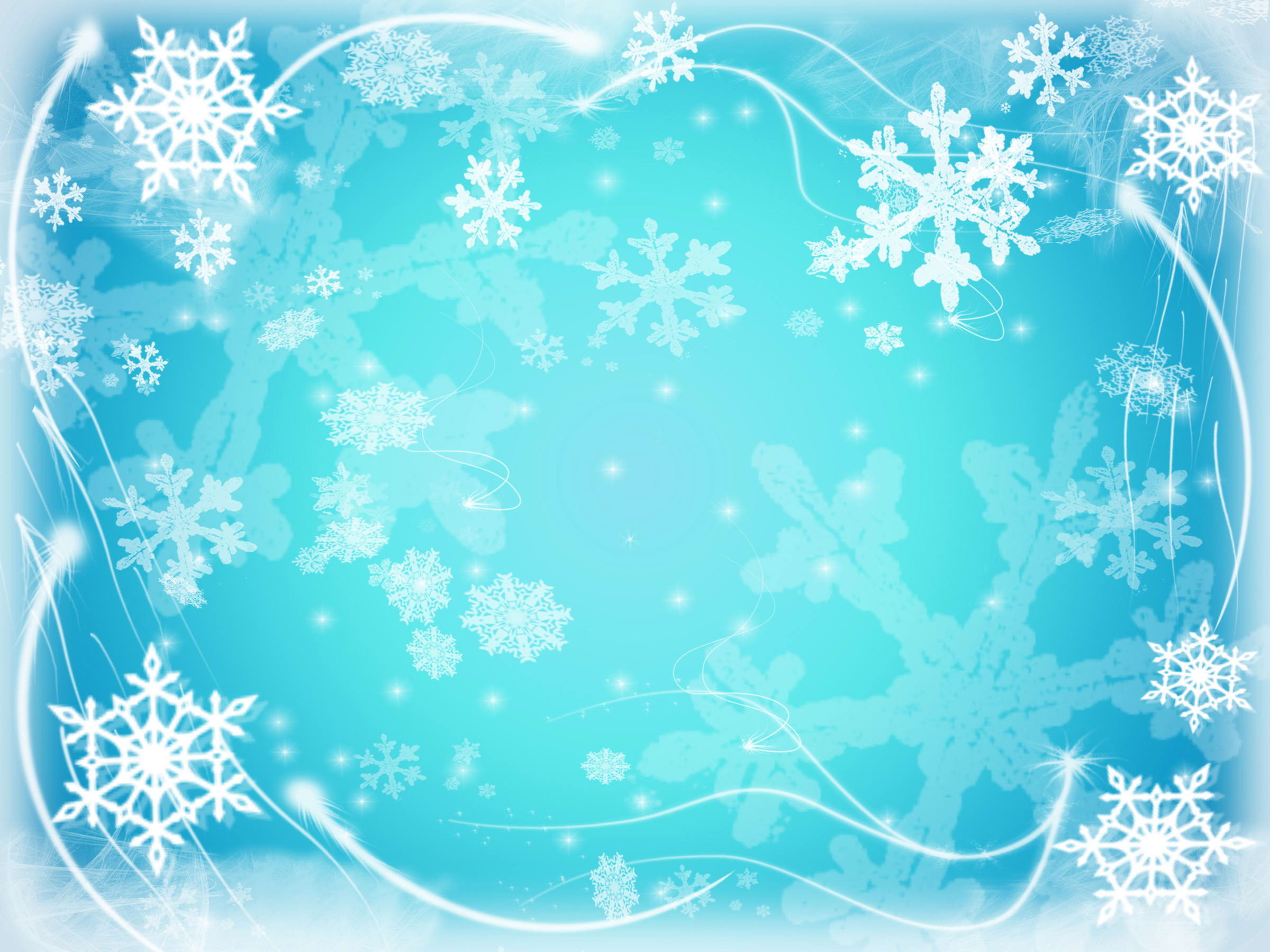 Содержание:
 Введение
!. Что такое снег…………………………………………………………………………………………..
1.1 Как образуется снег……………………………………………………………………………….
2. Опытно-экспериментальная часть:
2.1 Наблюдение за снегом………………………………………………………………………….
      Опыт№1. «Каким бывает снег»………………………………………………………………
2.2  Изучение формы снежинок…………………………………………………………………
2.3. Изучение свойств снега.
      Опыт №2. «Снег- это вода, а вода – это снег?»………………………………………
      Опыт №3.  «Можно ли сделать снежинки?»………………………………………….
      Опыт №4. «Испарение воды в мороз…………………………………………………….
      Образование пара и превращение снега в капельки воды.»
      Опыт №5. «Свойства снега»…………………………………………………………………..
      Опыт №6. «Почему скрипит снег»………………………………………………………….
2.4. Почему бывают снежные узоры на окнах………………………………………….
3. Заключение…………………………………………………………………………………………….
4. Список литературы…………………………………………………………………………….....
5. Приложение.
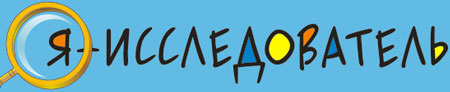 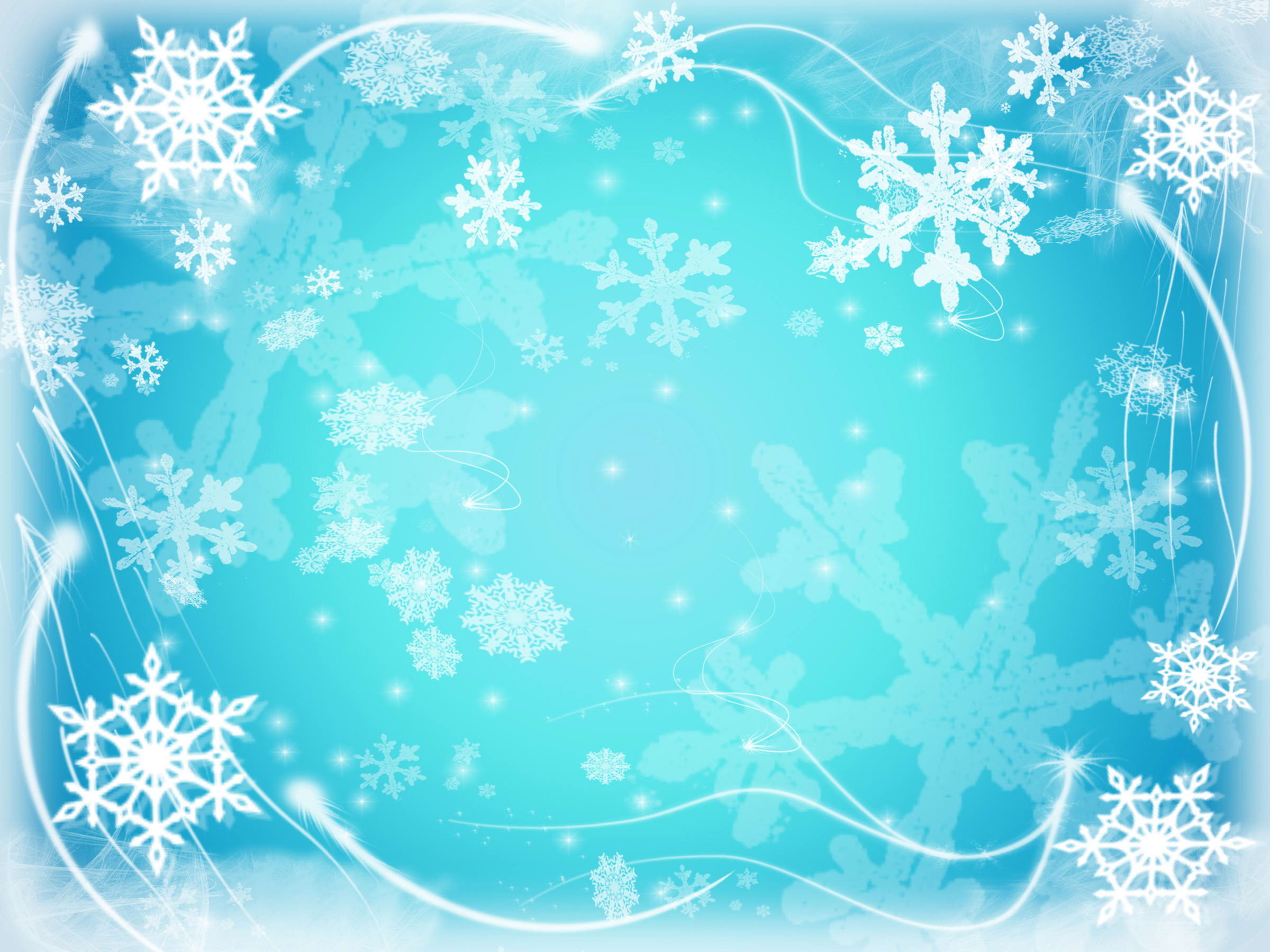 Цель исследования – определить, что такое снег.
Что нужно сделать (задачи):
- узнать, что такое снег и как он образуется;
- изучить свойства снега;
- определить, можно ли получить снег самим.
Гипотеза: если снег превращается в воду, то получится  ли из воды снег.
Что изучаем (объект исследования) – снег.
Что в нем интересного (предмет исследования) – свойства снега.
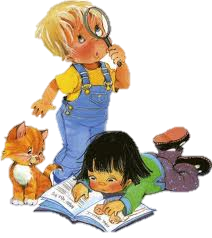 Как будем узнавать (методы):
- наблюдение за снегом;
- опрос родителей и взрослых, что они знают о снеге;
- изучение литературы и ресурсов интернета о том, как образуется снег;
- проведение опытов:  «Каким бывает снег», «Снег – это вода, а вода – это снег?», «Сделай снег».
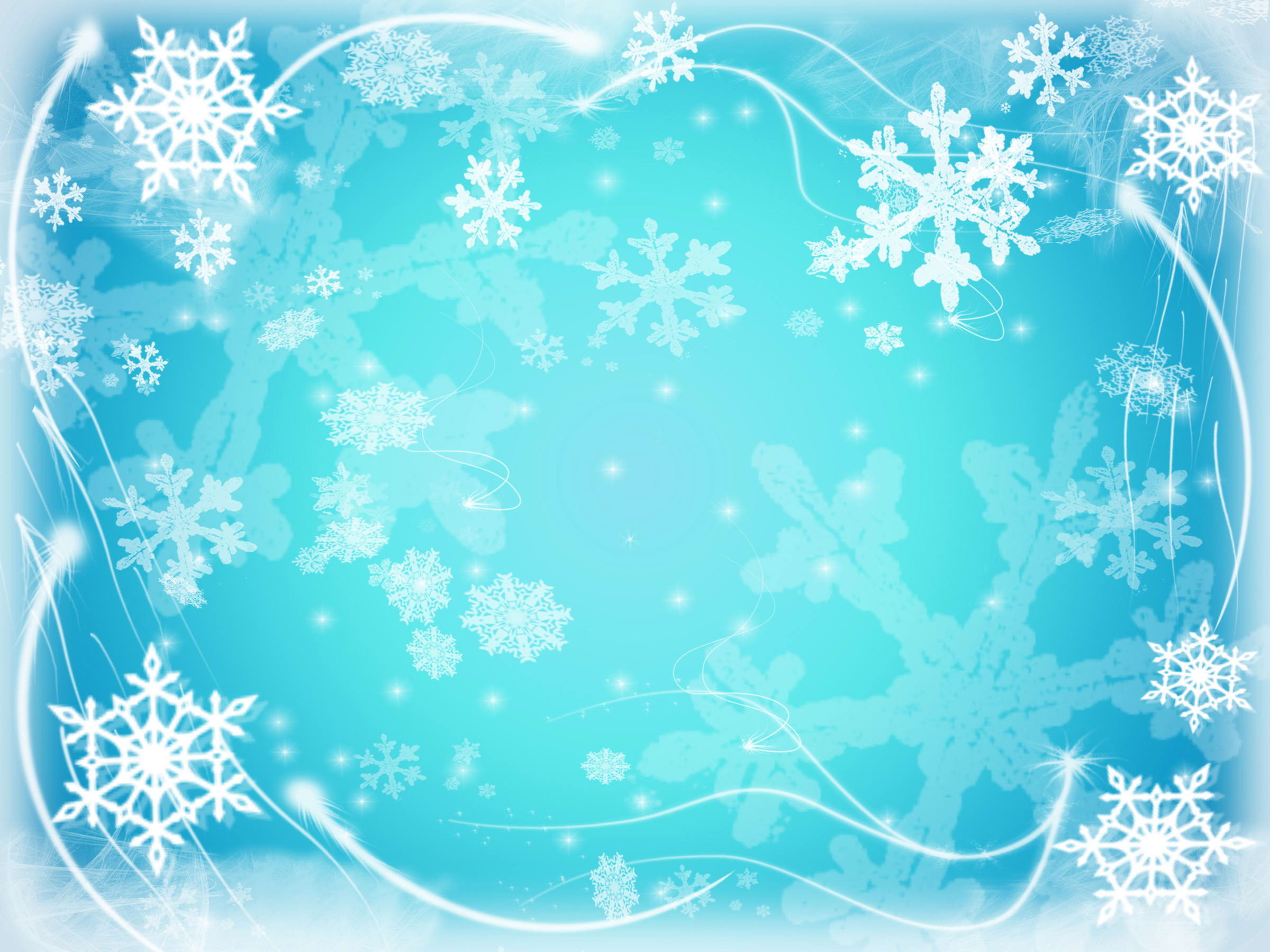 Белой стайкой мошкараВьется, кружится с утра.Не пищит и не кусает —Просто так себе летает.
1.  Что такое снег?
В этом году зимой выпало очень много снега. Однажды во время прогулки с папой мы наблюдали за снегом, рассматривали снежинки, и мне стало интересно, а что такое снег, как он образуется, каковы его свойства. Поэтому я предложил своим друзьям исследовать снег.
	Папа предложил мне подумать сначала самому, что я знаю о снеге?
Я спросил друзей. Данил сказал: «Снег – это замерзший дождик. Летом он идет, а зимой ему холодно».
А мы с Ирой решили, что «Снег – это снежинки».
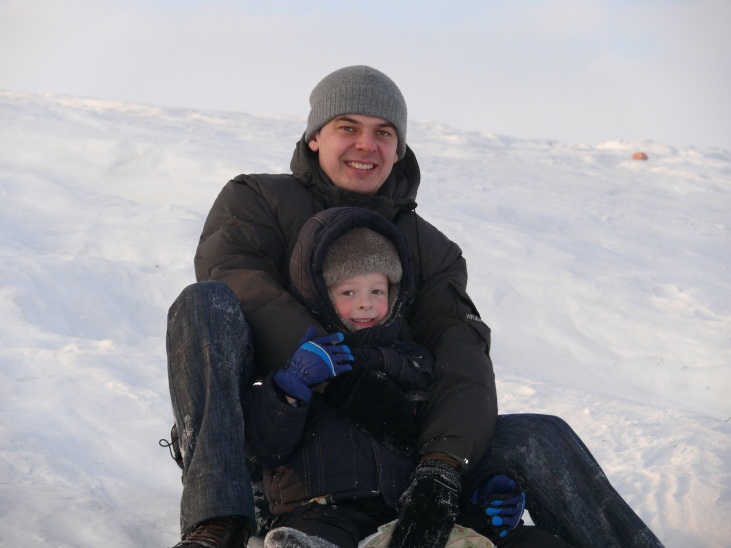 Вывод: о снеге мы знаем очень мало.
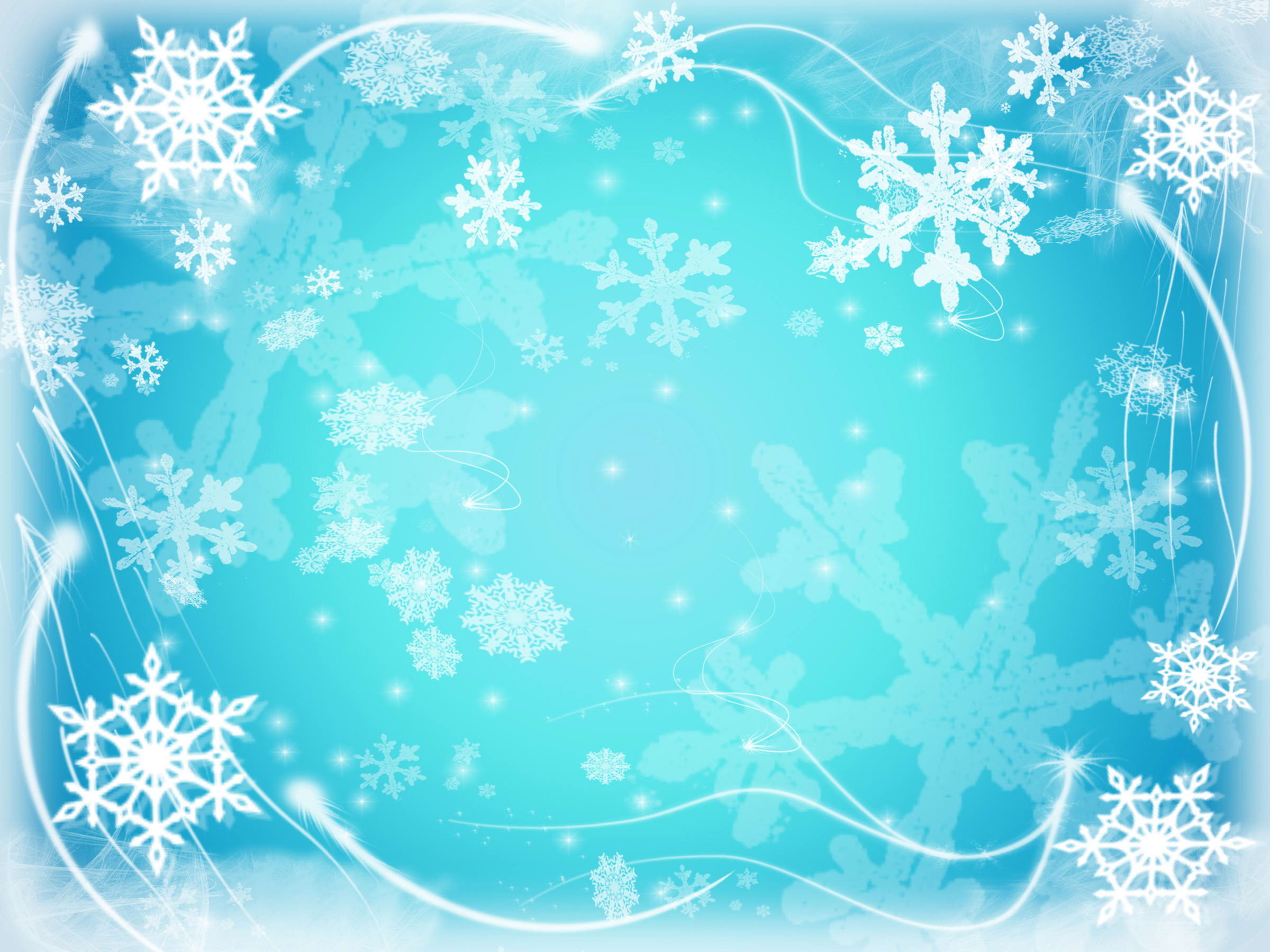 Мы решили спросить у родителей, что они знают о снеге. Мама сказала, что снег – это кристаллики, образующиеся от замерзания мелких частиц воды, а папа сказал, что снег – это множество снежинок, образующихся при замерзании водяного пара.

	Из литературы мы узнали, что снежинка – это скопление маленьких кристаллов льда, которые отражаются друг от друга, потому снег белого цвета.
	Интересные факты: Знаете ли вы, что снег не всегда бывает белым? Во многих регионах мира людям приходилось видеть его красным, зеленым, голубым и даже черным! (рисунок 1 см. приложение). Причиной подобного разнообразия цветов являются крошечные бактерии, грибки, а также пыль, содержащиеся в воздухе и поглощаемые снежинками, когда те опускаются на земную поверхность.
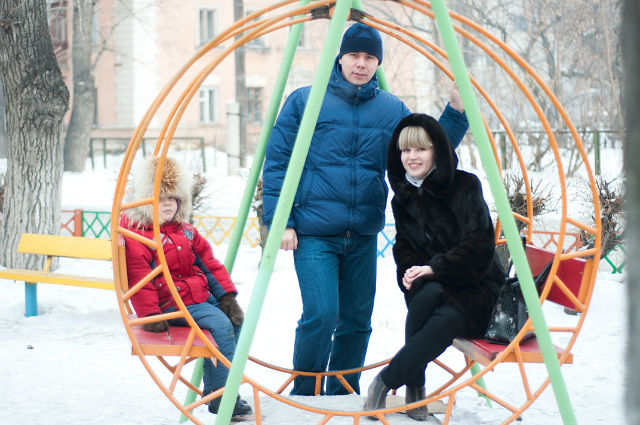 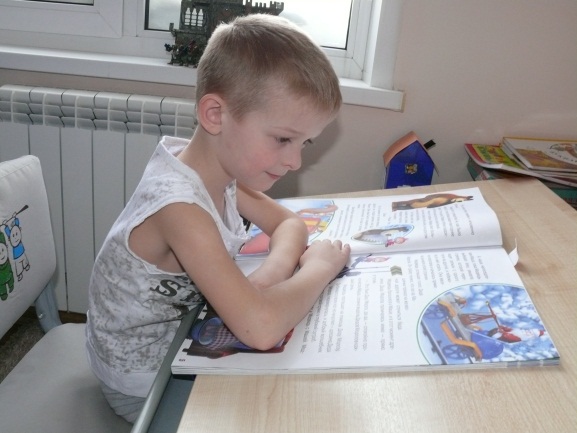 Вывод: мы поняли, что снег – это много снежинок, которые падают из тучи. Стало еще непонятнее, как они в этой туче появляются?
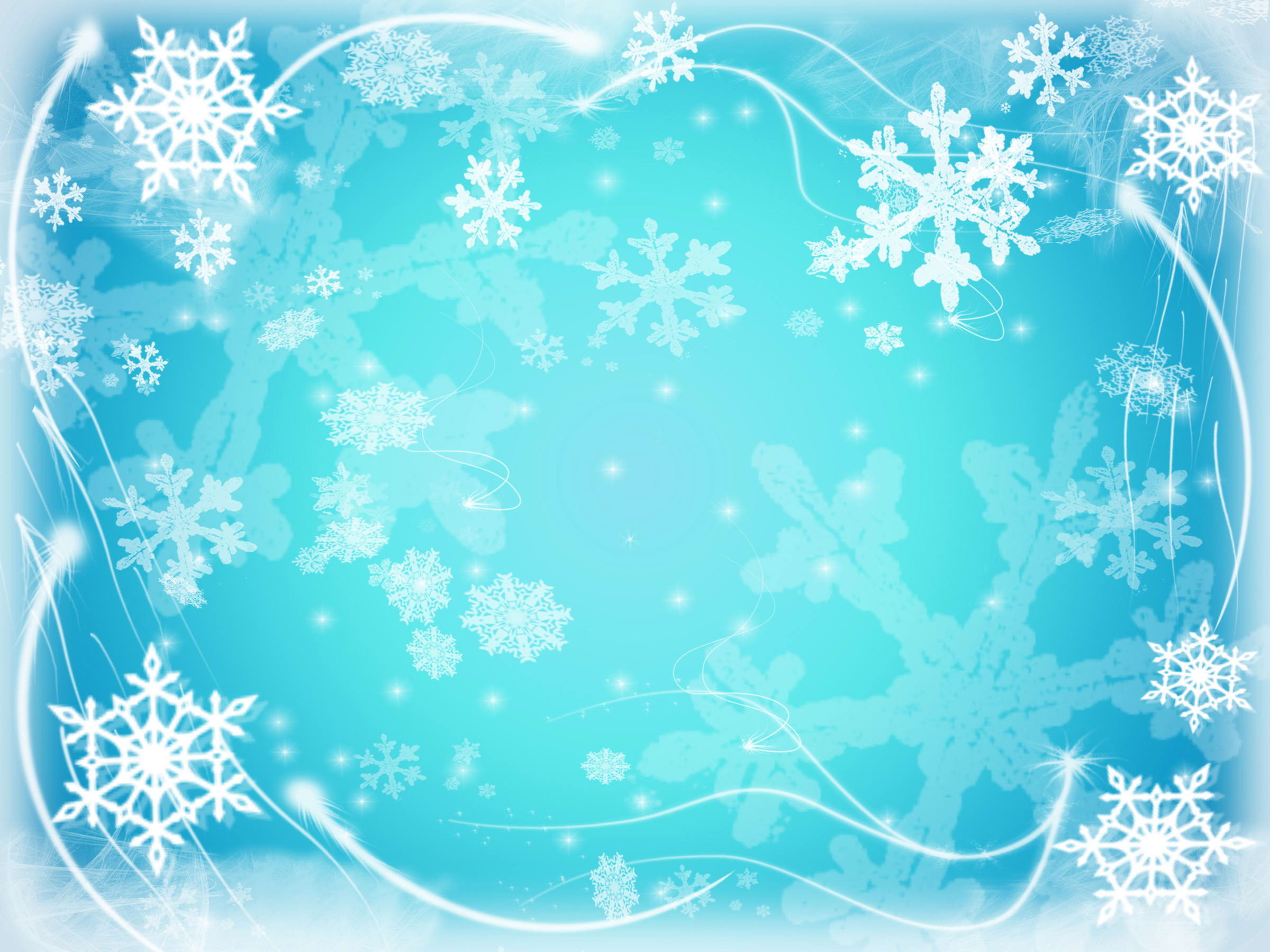 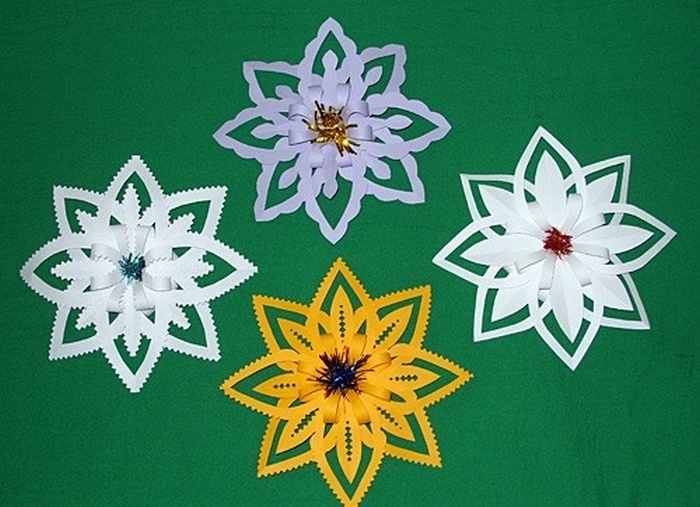 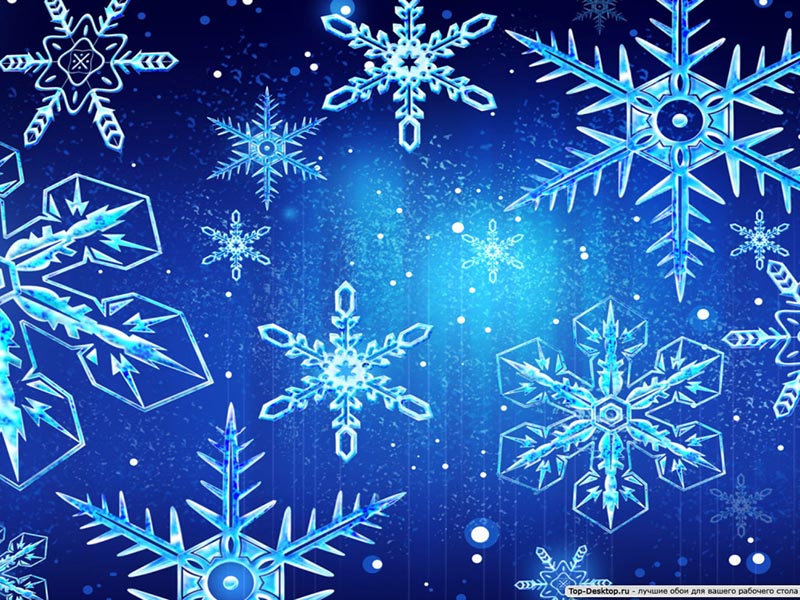 Рисунок №1
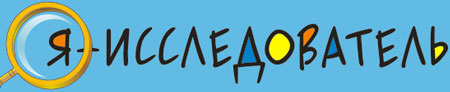 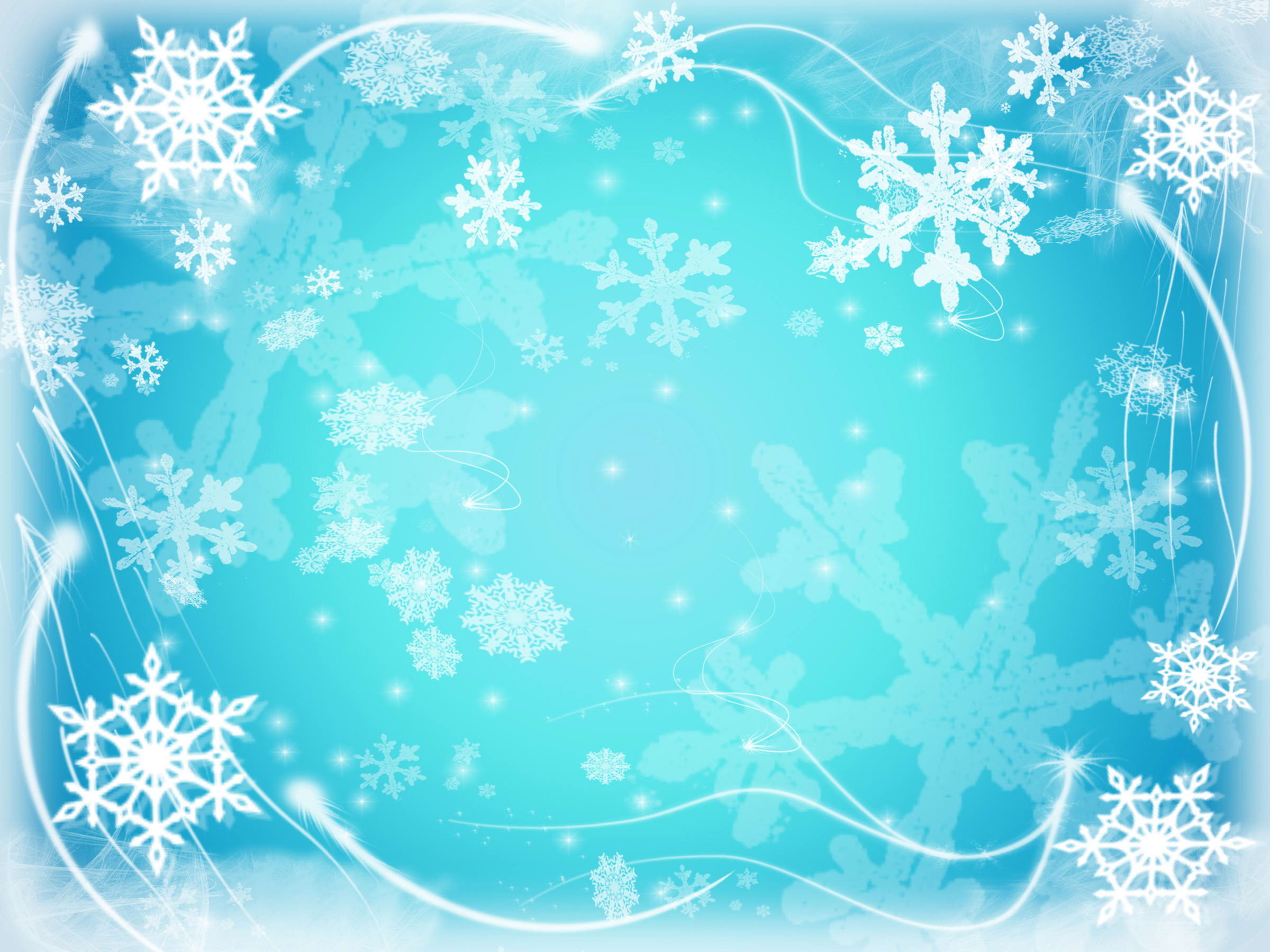 1.1. Как образуется снег?
Родители решили посмотреть в интернете, как образуется снег, они нам прочитали вот что: «Снег образуется силами природы за счет перепада температуры, влажности, давления воздуха и ветров. Снег образуется в тот момент, когда вода, находящаяся в небе в виде испаренного пара, замерзает. Постоянное движение воздуха в атмосфере заставляет кристаллы летать вверх и вниз. Во время движения кристаллики  склеиваются, получаясь красивой снежинкой». (рисунок №2 см. приложение)

	Вывод: снег – это замерзший пар, когда он собирается вместе, получается снежная туча, она становится все тяжелей и тяжелей и начинает падать на землю снегом. Если на улице тепло, то снег падает хлопьями, если холодно, то снежинками, а если холодно и есть ветерок, то снежинки, пока летят, ломаются, и получается снег-крупа.
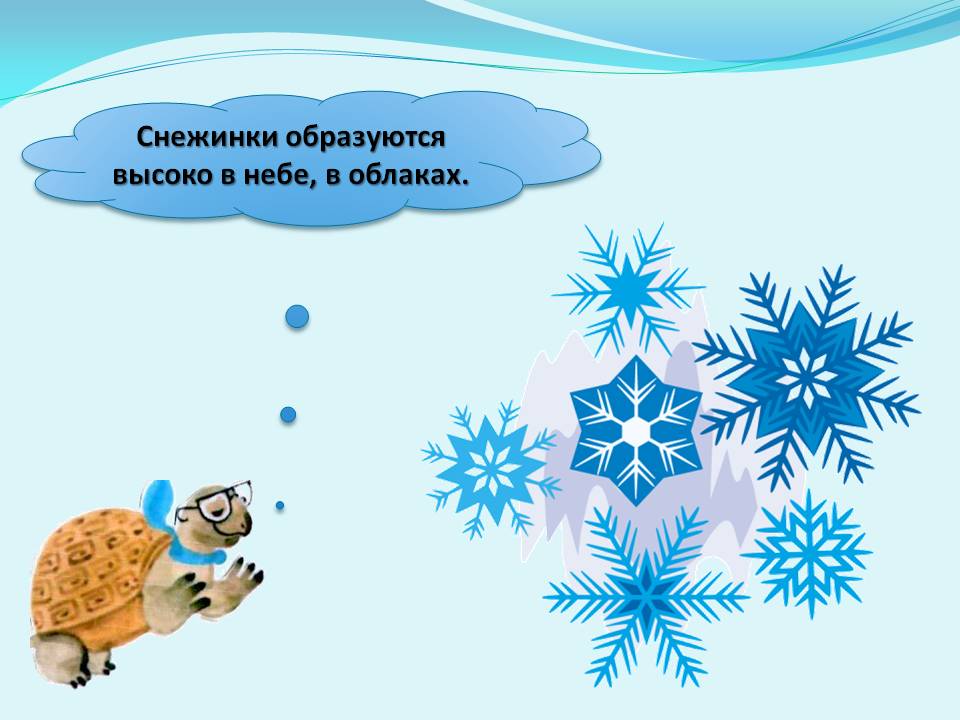 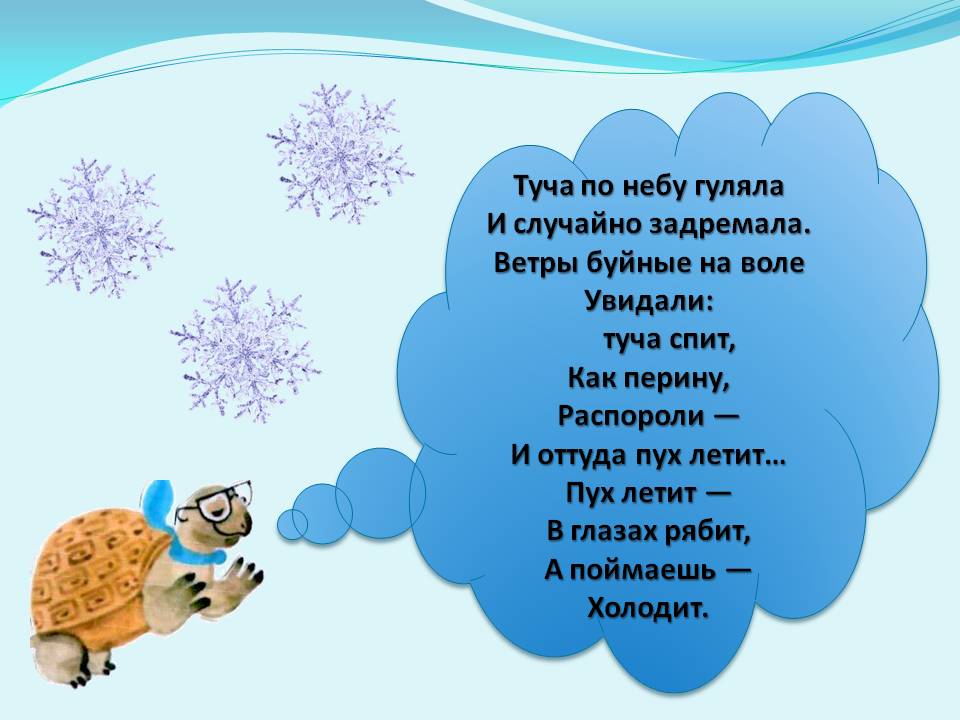 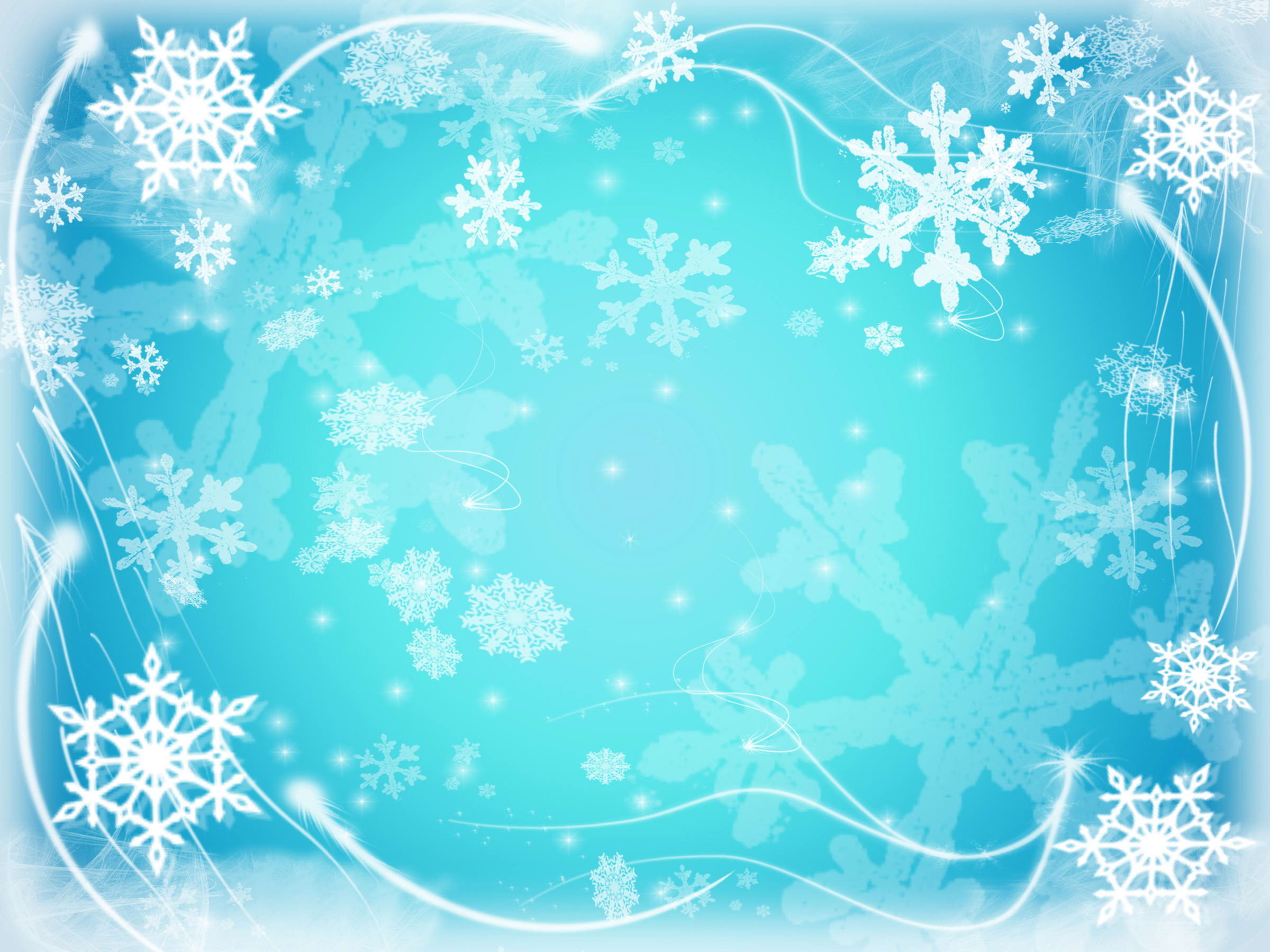 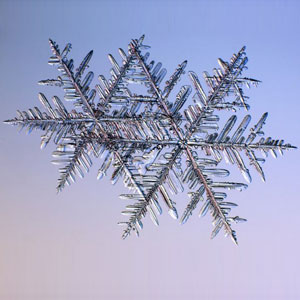 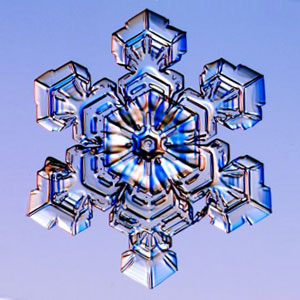 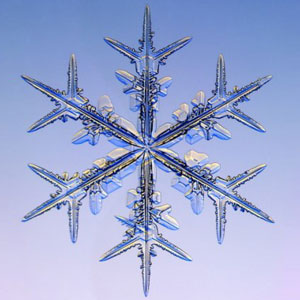 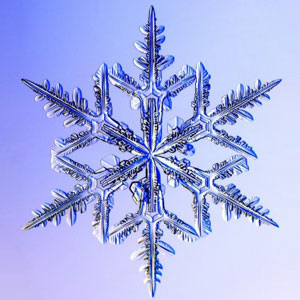 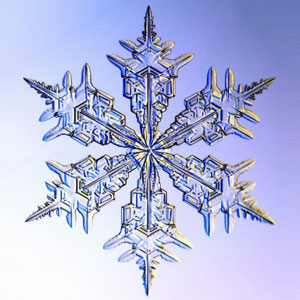 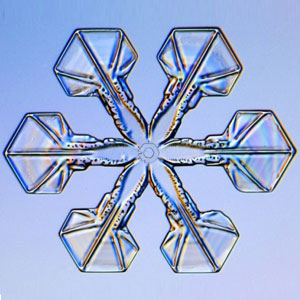 Рисунок №3       «Снежинки»
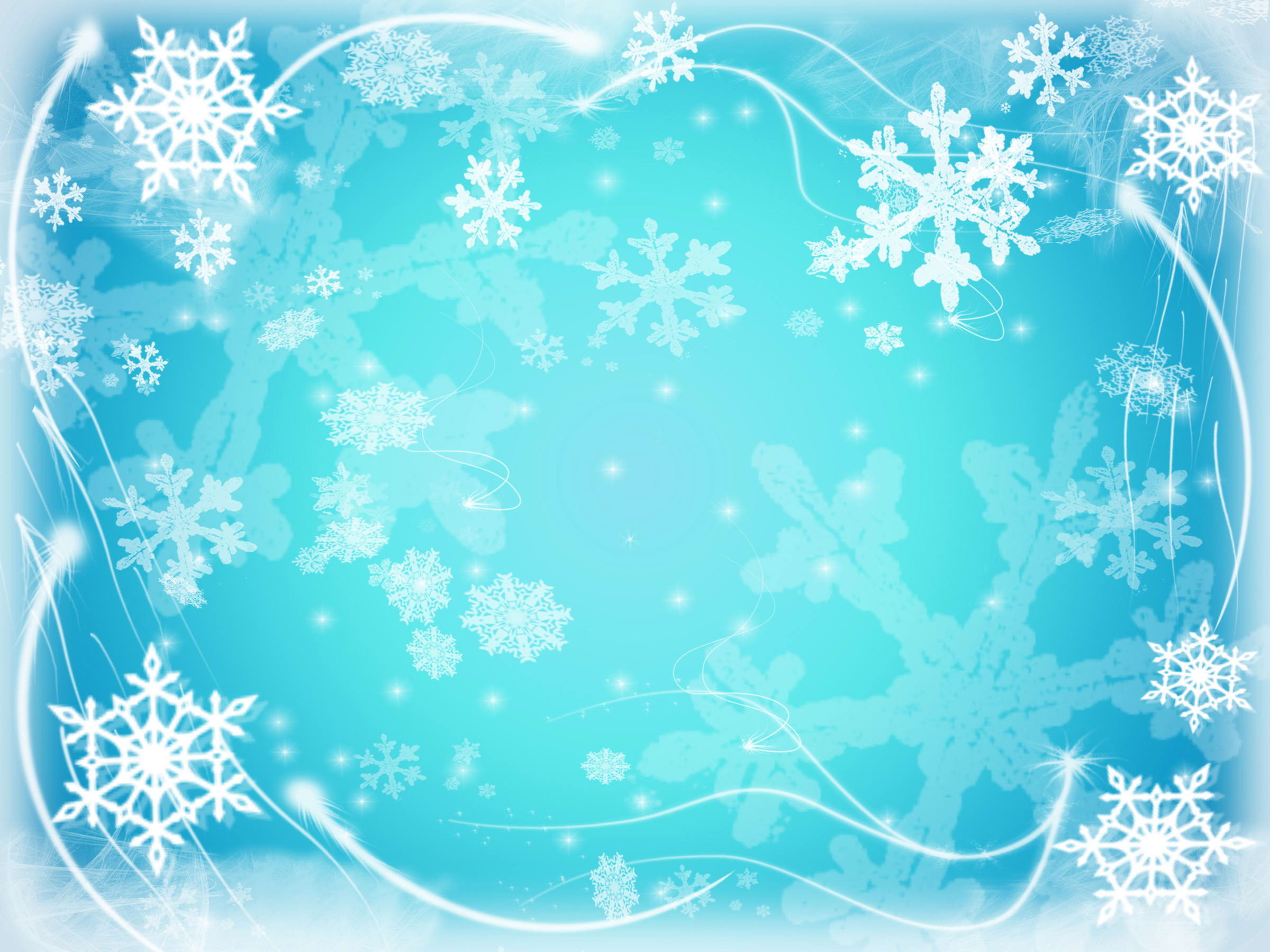 А теперь мне стало интересно, почему в мороз я иду под скрип снега, а когда тепло, то этого скрипа не слышно.
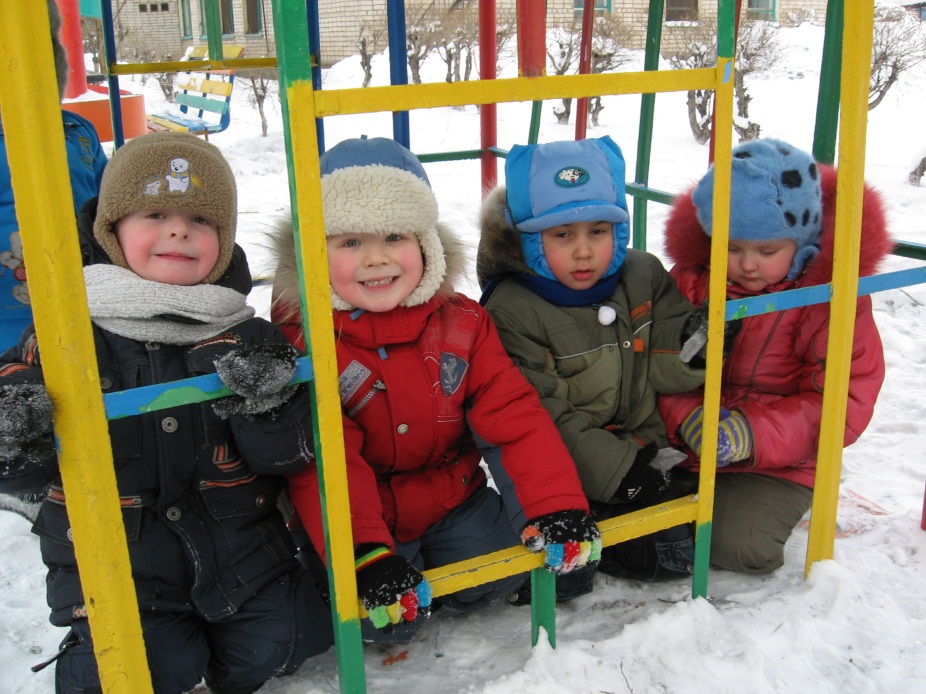 Опыт №6. Почему  скрипит (хрустит) снег?
	При сдавливании снег издает звук, напоминающий скрип (хруст). Этот звук возникает при ходьбе по снегу, надавливании на свежий снег полозьями саней, лыжами, при лепке снежков и т. п. Скрип снега слышен при температуре ниже − 2 ° (по другим данным, ниже − 5 °). Выше этой температуры скрип не слышен. Основной причиной хруста снега считается ломание кристалликов из которых состоит снежинка.
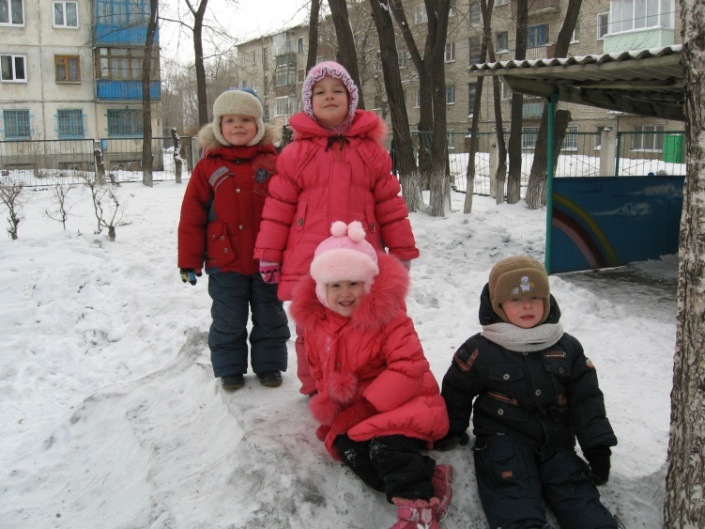 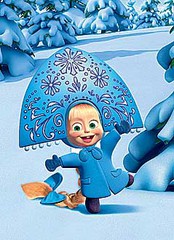 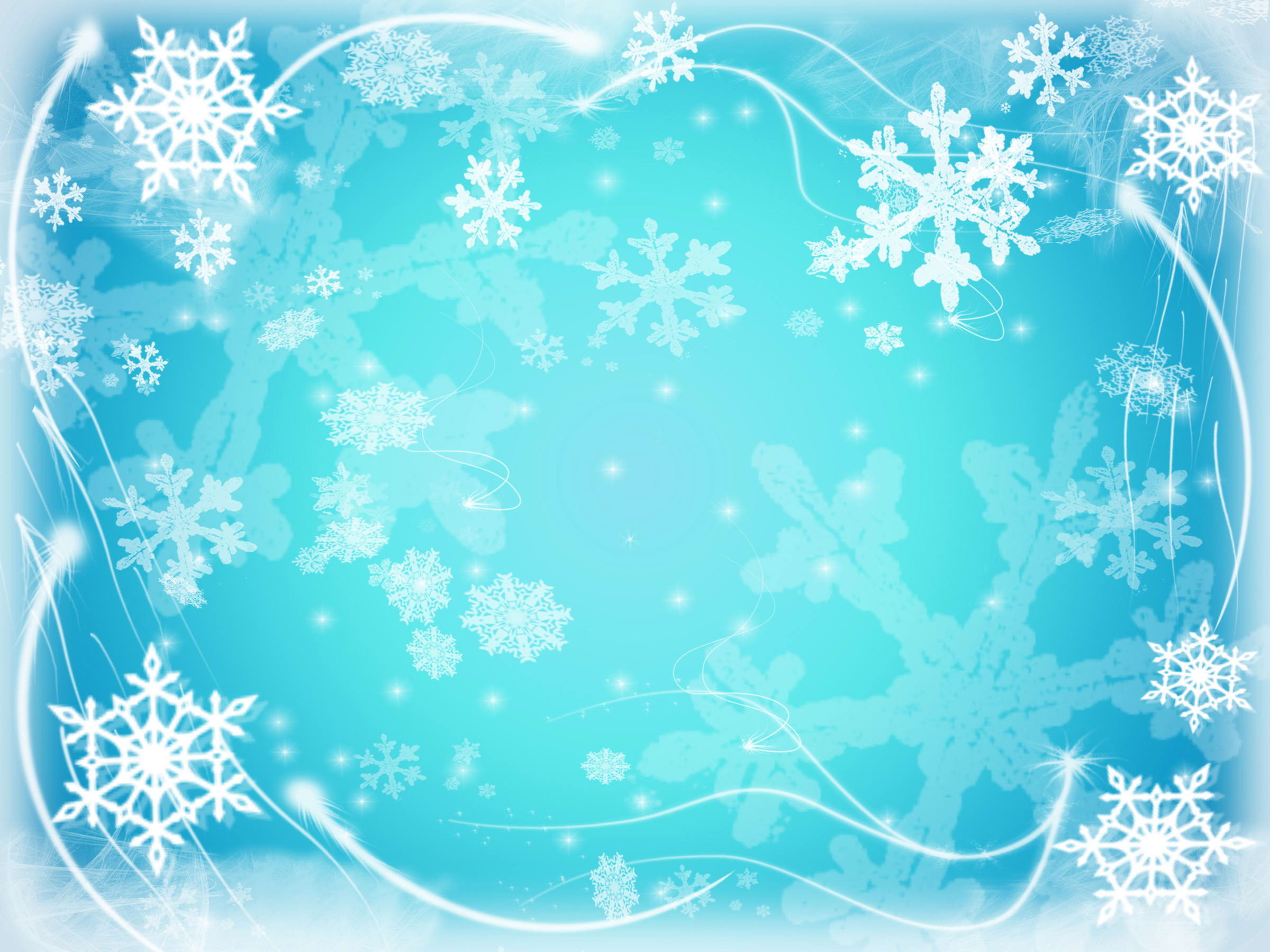 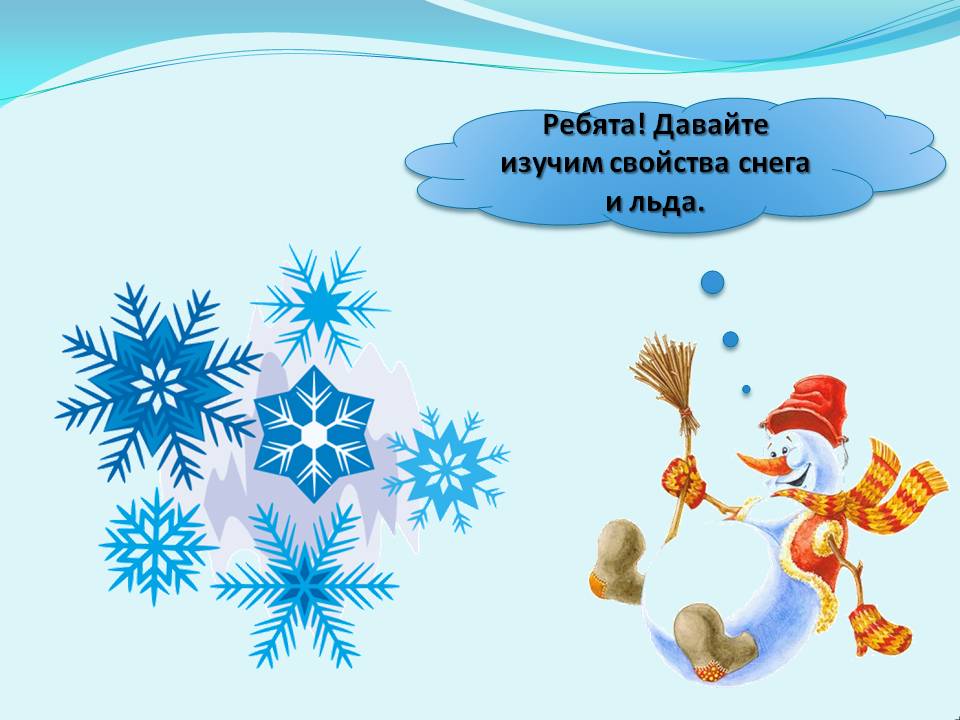 2. Опытно – 
                                             Экспериментальная часть.
                                           2.1. Наблюдения за снегом. 
                                                 Опыт №1. «Каким бывает снег?»
	                                                                                                                                                                                                                                             
                                                          Мы пошли на улицу и стали наблюдать за снегом. Потом мы посмотрели фотографии снежинок, которые сделали профессиональные фотографы (рисунок №3 см. приложение). Такая красота! И такие же красивые снежинки были у нас на улице. (рисунок №4 см. приложение).

	Вывод: снег состоит из снежинок, которые не похожи друг на друга и имеют только шесть лучиков. Двух одинаковых снежинок не бывает. Снег и снежинки были интересны не только нам, детям, но и взрослым, которые изучают и фотографируют снежинки. А самые первые фотографии снежинок были сделаны в 19 веке американским фермером и фотографом Уилсоном А. Бентли, его так и прозвали «Снежинка».
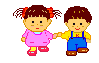 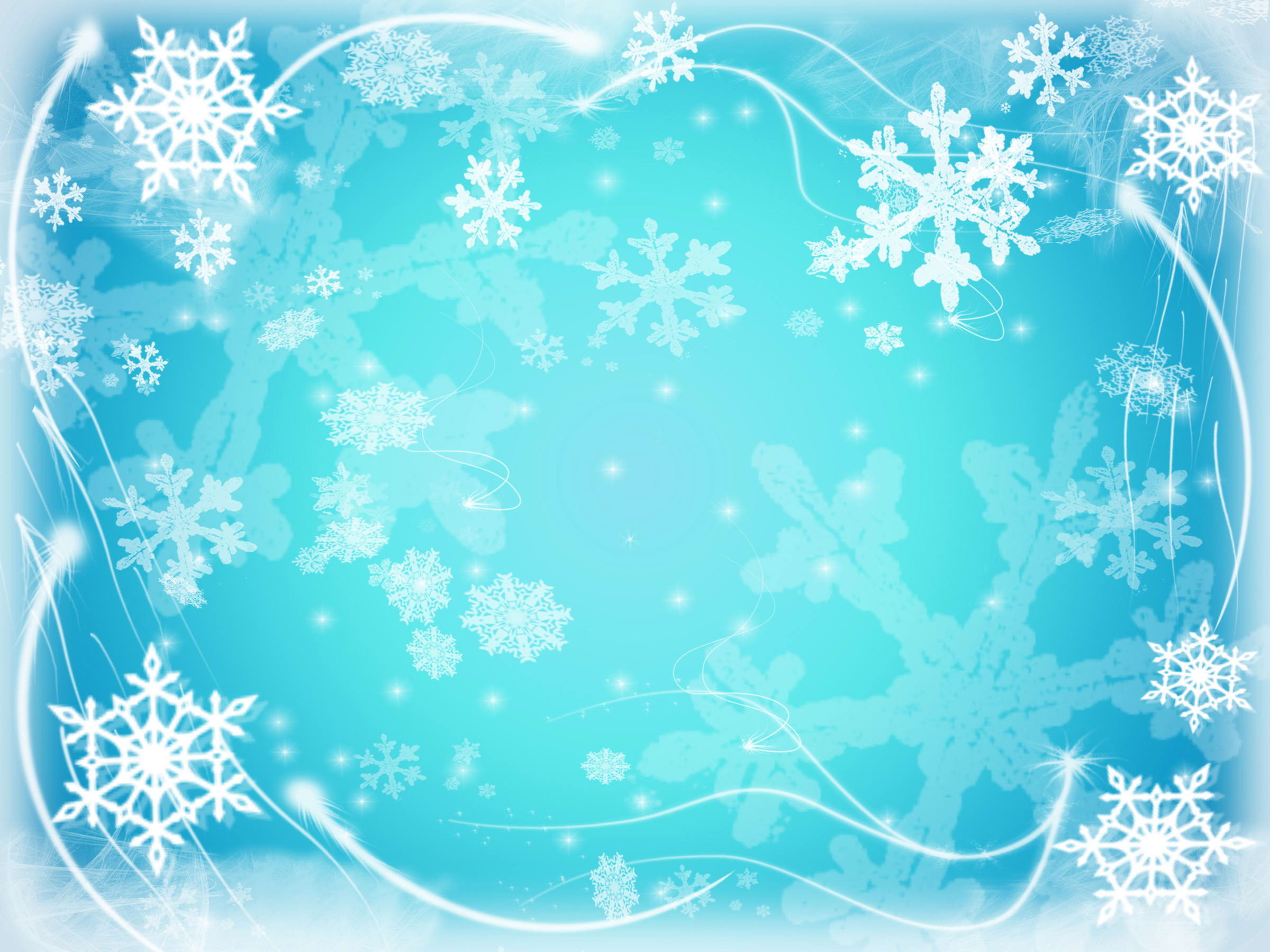 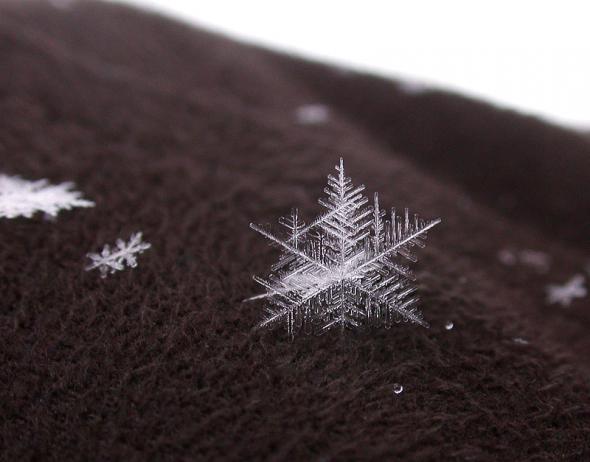 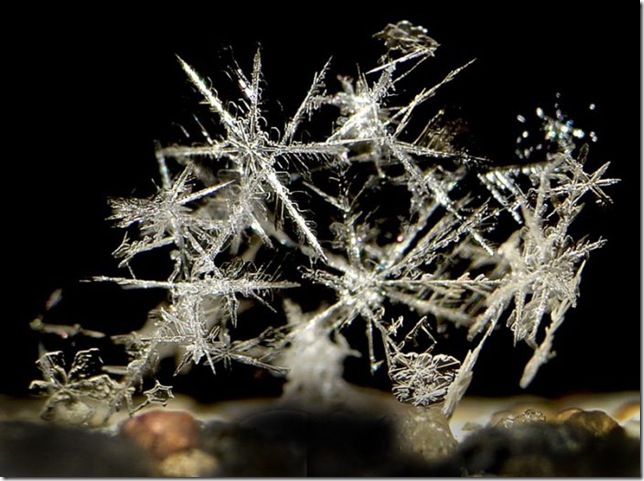 Рисунок №4
            «Снежинки на пальто»
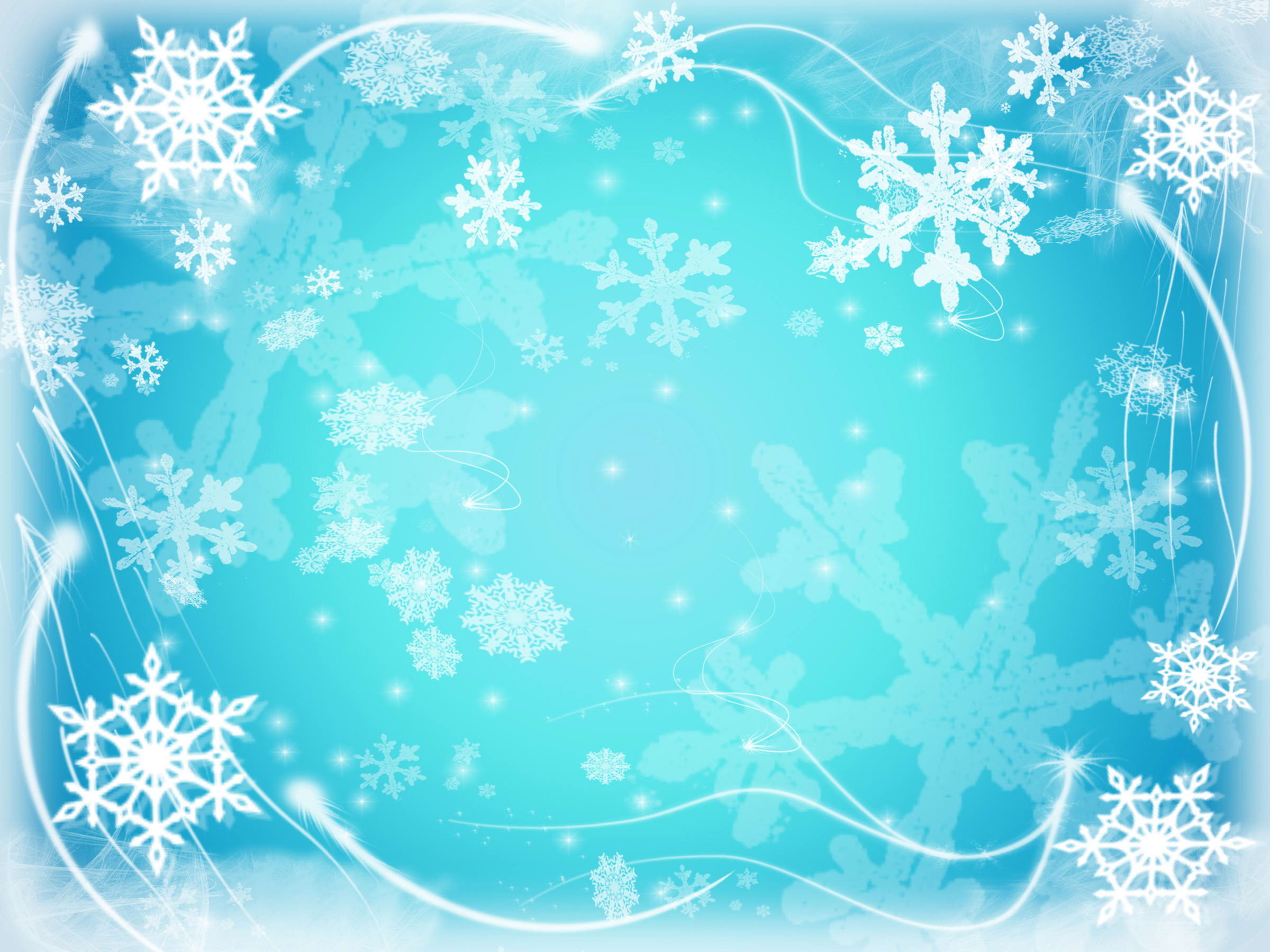 2.2  Изучение формы снежинок.
                                      Интересные факты:	
Разработана даже специальная международная классификация, в которой снежинки объединяются в десять классов: это звёздочки, пластинки, столбики, иглы, град и другие. Размеры снежинок могут быть от маленькой точки до 7 миллиметров. Форма снежинок – шестиконечная.
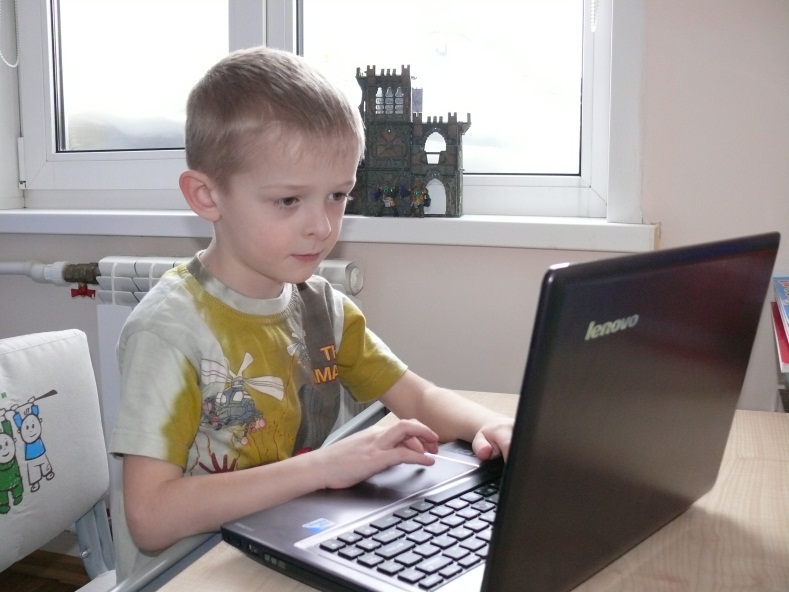 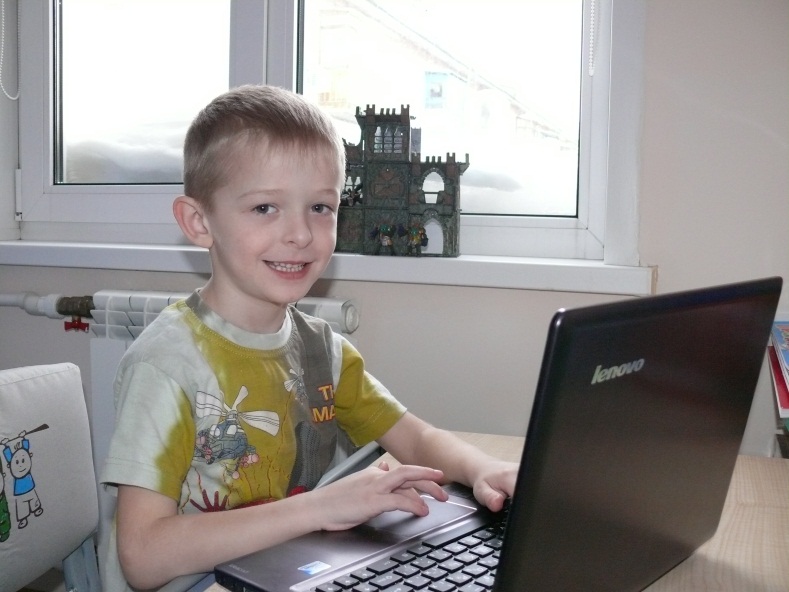 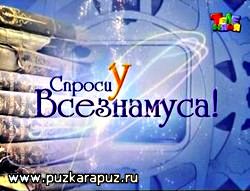 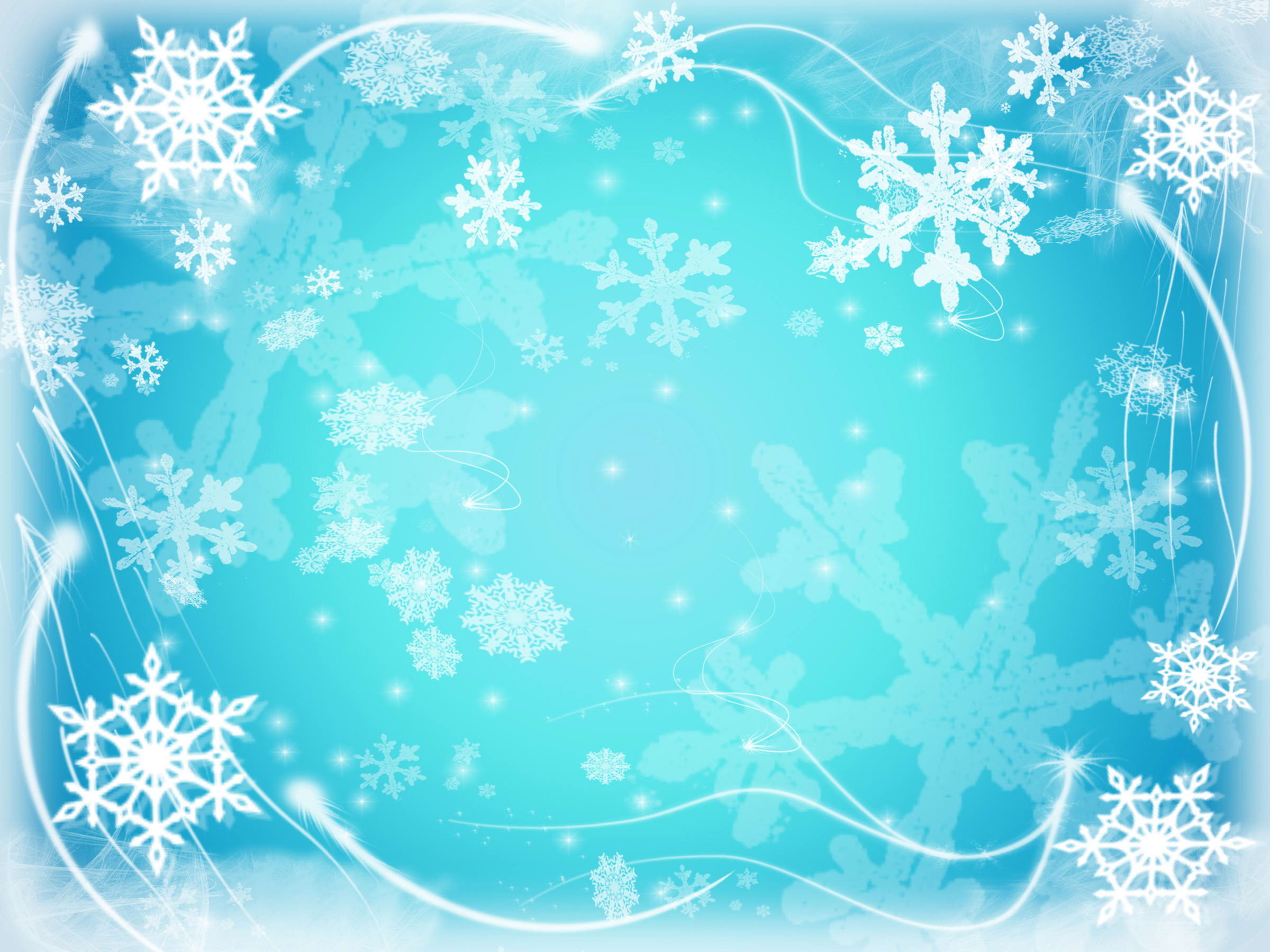 2.3.  Изучение свойств снега.
Опыт №2. «Снег – это вода, а вода – это снег?»
	 Мы оставили снег в стакане на несколько минут. Снег растаял и превратился в воду. Мы процедили эту воду через марлю, сложенную в несколько слоёв. В результате обнаружили, что на ней осталась грязь.
	Вывод: снег, на самом деле, недостаточно чист, есть его нельзя. 
	Снег в стакане превратился в воду, значит, из этой воды можно снова получить снег? Мы вынесли стакан с водой на мороз и оставили на несколько часов. Вода в стакане превратилась в лед.
	Вывод: из воды нельзя получить снег.
	Таким образом, можно сделать вывод, что наша гипотеза не подтвердилась: из воды нельзя получить снег.
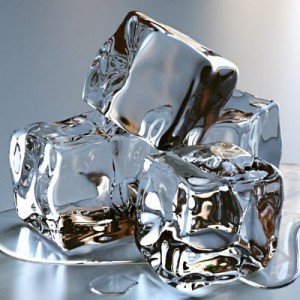 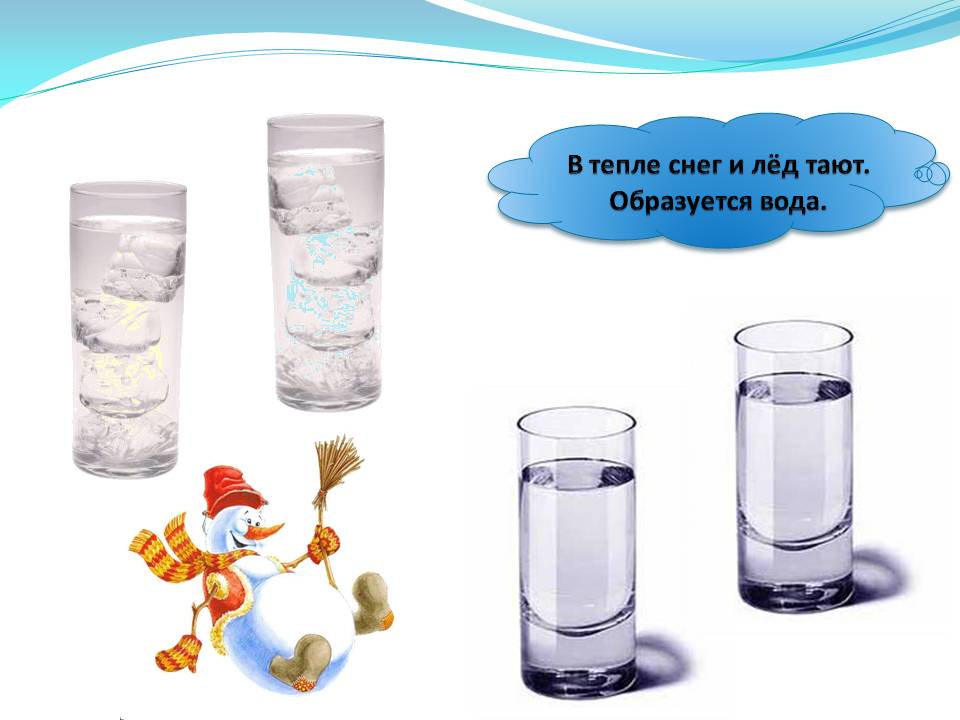 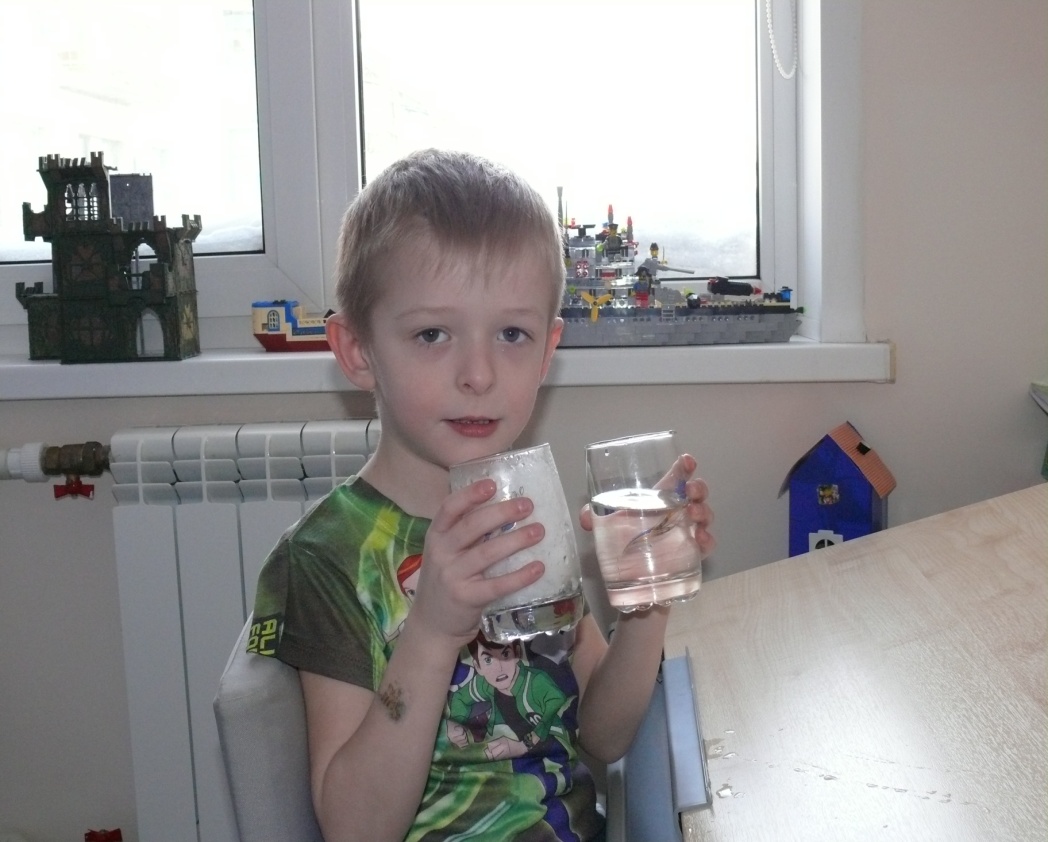 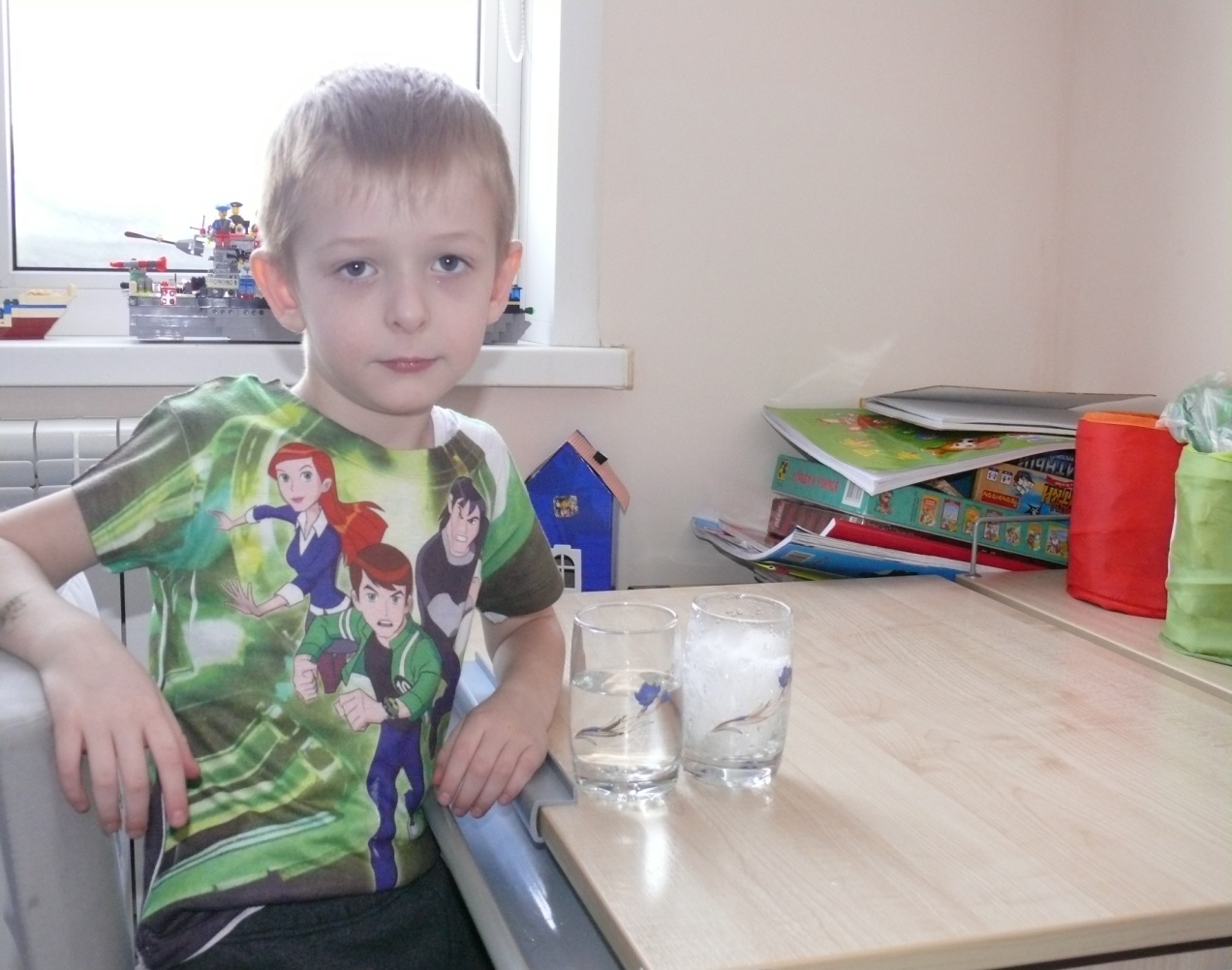 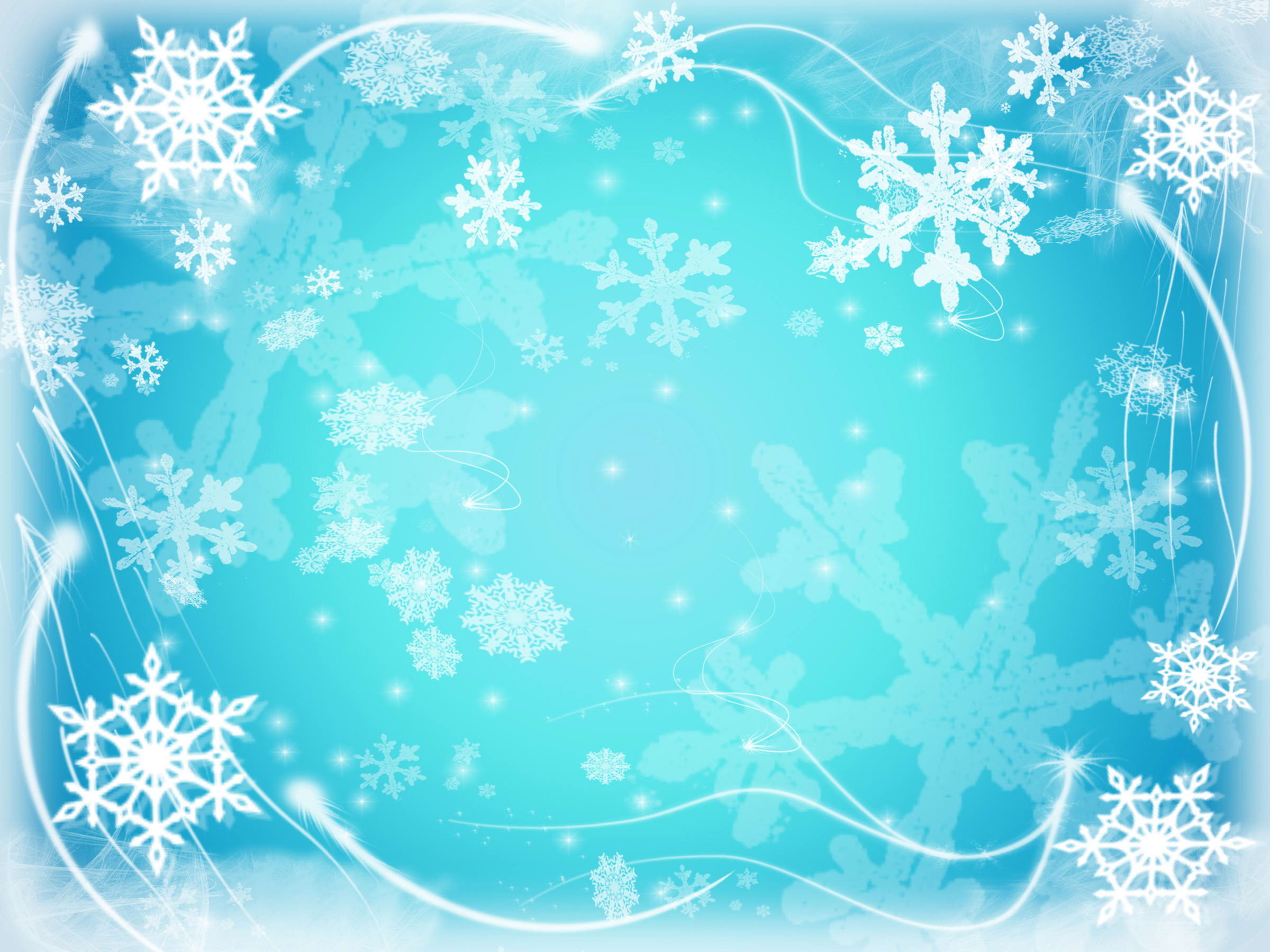 Опыт №5. Свойства снега.
	Для того чтобы проверить, что снег обладает такими свойствами, как чистота и непрозрачность, мы провели следующий опыт.
	Мы положили снег на листочек красного цвета, приложили к нему белый лист бумаги, сравнили, и я увидел, что снег белого цвета и не прозрачный.
	Я взял палочку и стал мешать его, легко сдул снег с ладошки, значит, снег рыхлый и холодный.
	Затем мы набрали снег в стакан и поставили на стол в комнате, через 40 минут увидели в стакане уже не снег, а воду. В тепле снег быстро тает.
	Вывод: Снег бе-                       лого цвета, непрозрачный, рыхлый и                            холодный, в тёплую погоду хорошо                               лепится, а в тепле быстро тает.
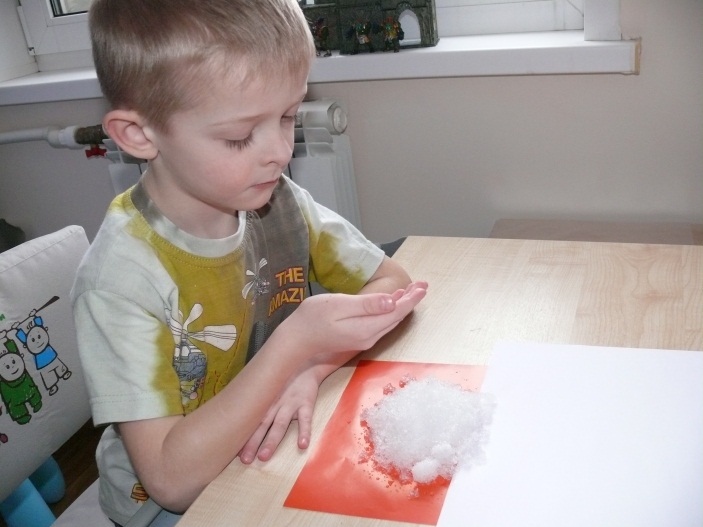 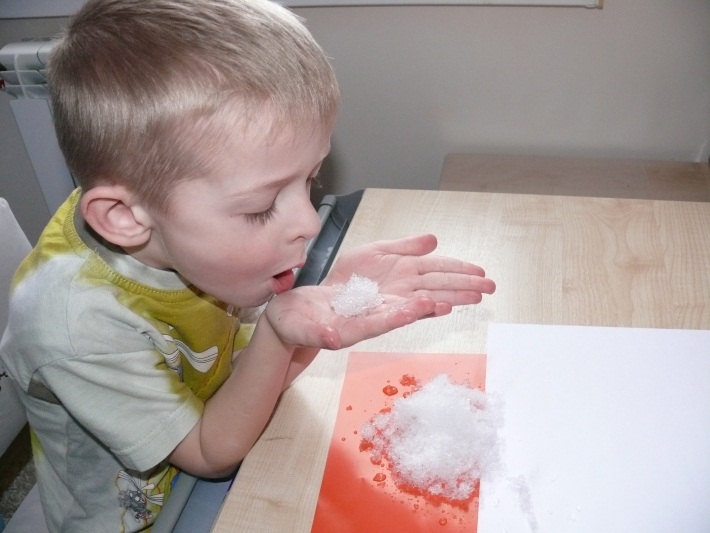 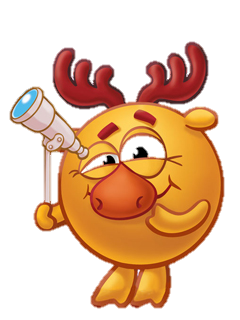 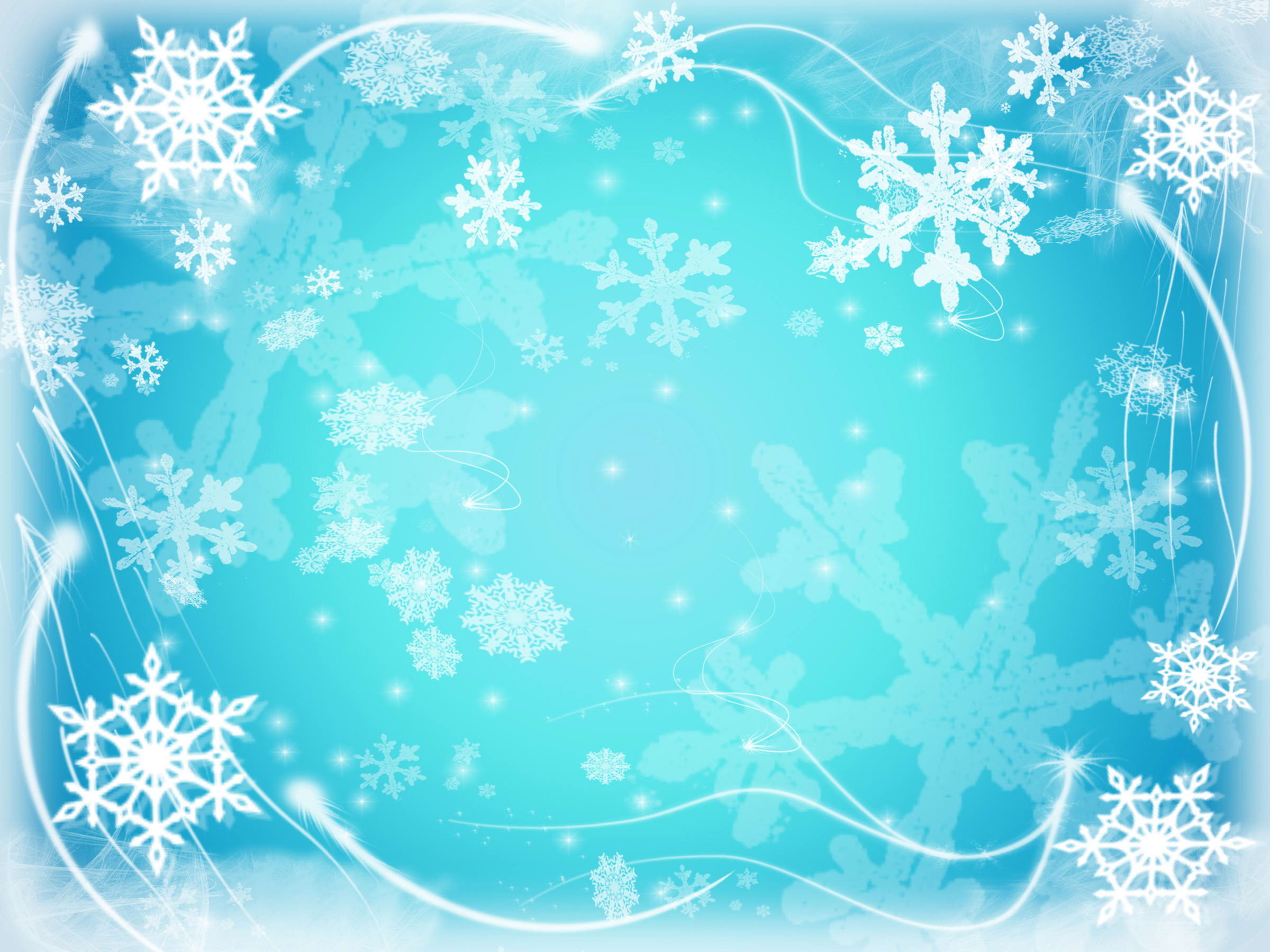 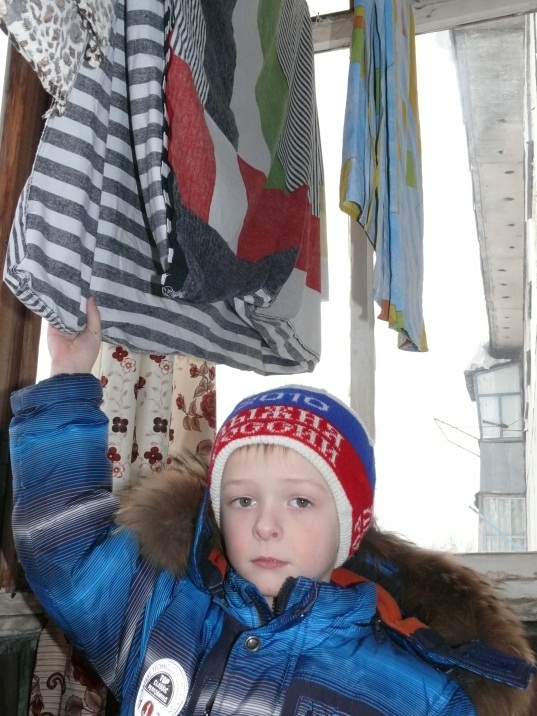 А из пара можно?
 Опыт №4 «Испарение воды в мороз.  Образование пара и превращение его в капельки воды».

Мы повесили постиранное бельё на улицу. Оно замёрзло и покрылось корочкой льда. Значит, на морозе вода превращается в лёд. Через 7 дней бельё высохло, не осталось ни льда, ни воды.
	Вывод: при низкой температуре вода превращается в лёд. Лёд как и вода тоже испаряется.  	Когда испарившегося снега и льда наберётся на тучу, выпадает снег. Почему же снег идет? Потому что пар, который состоит из капель воды, замерзает при низкой температуре, и эти паровые капли превращаются в кристаллики, из которых состоят снежинки.
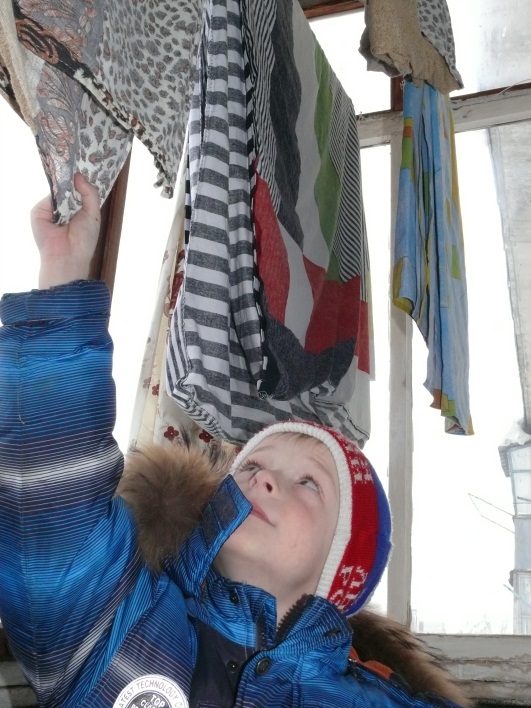 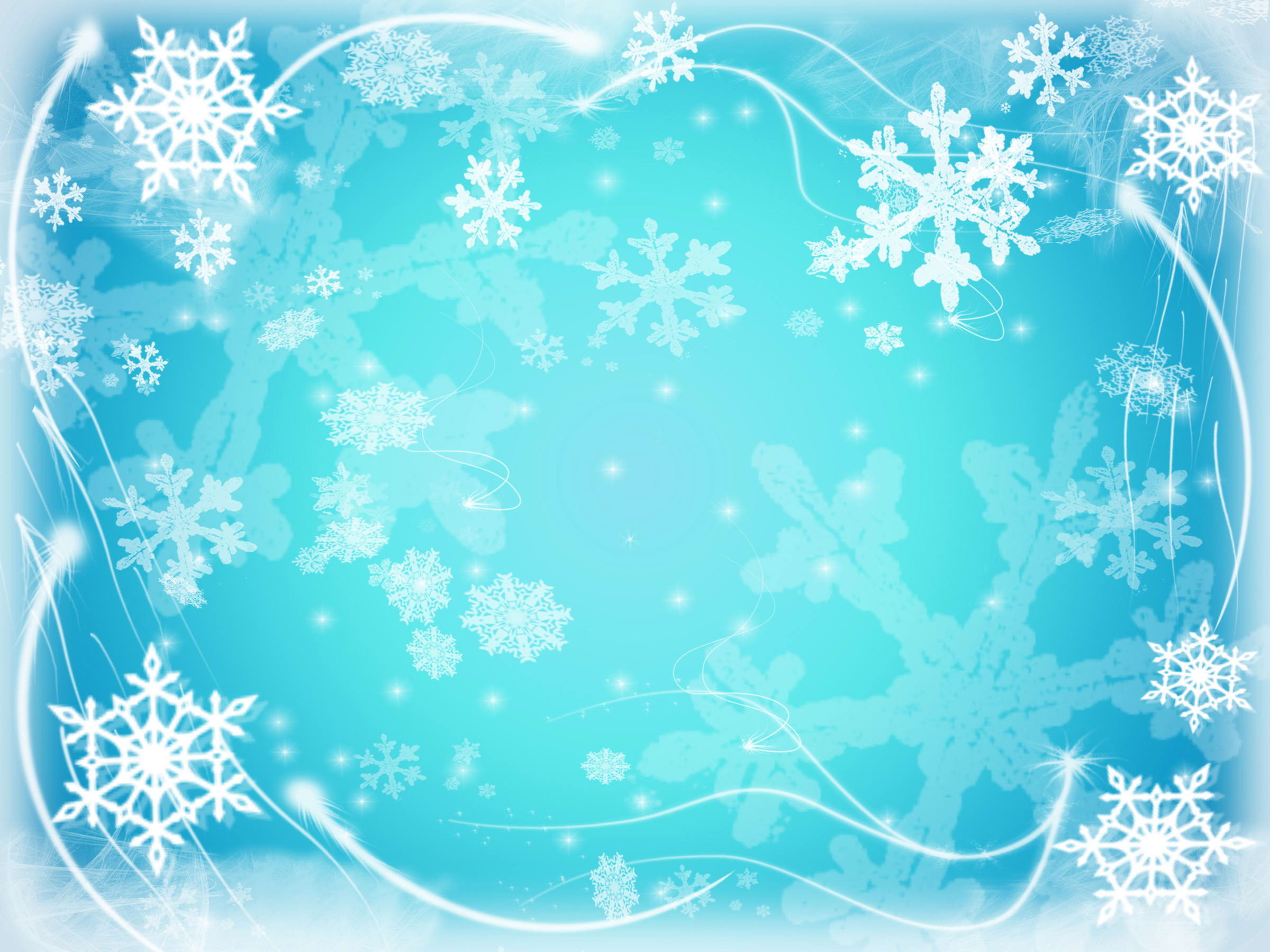 Опыт №3  
« Можно ли сделать снежинки?»
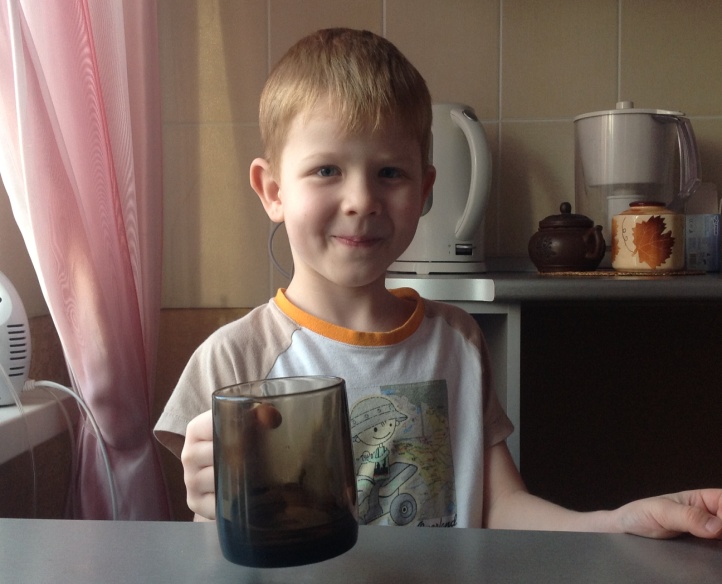 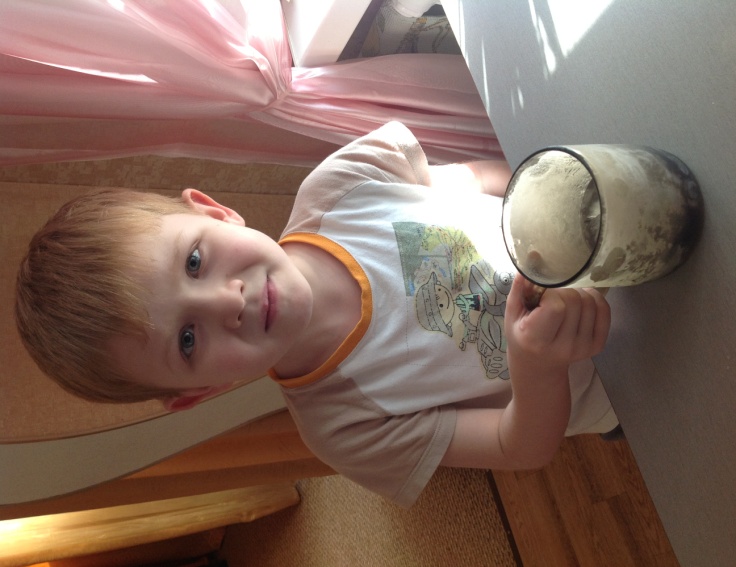 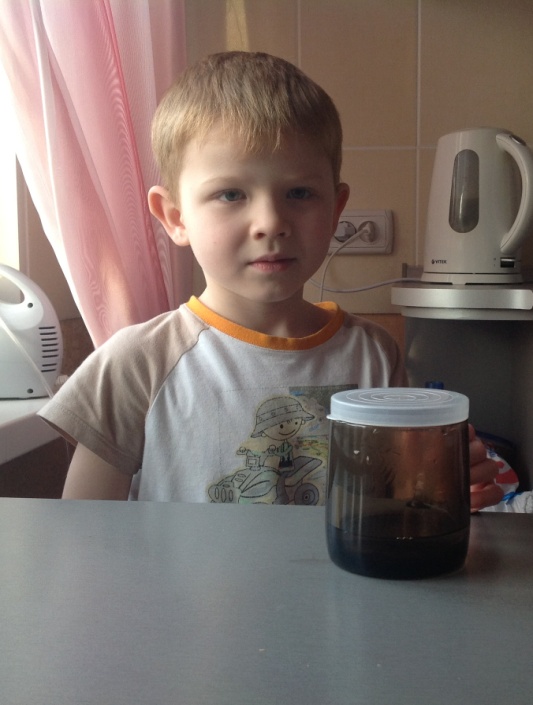 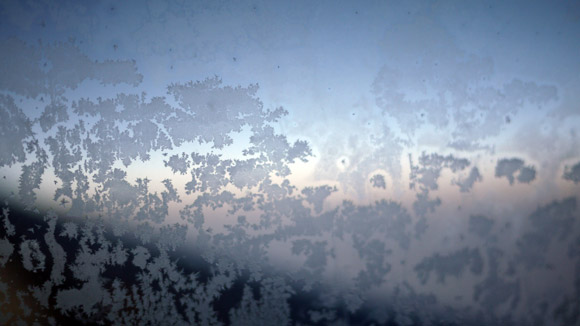 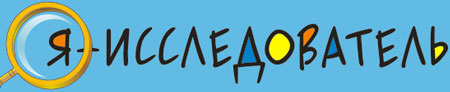 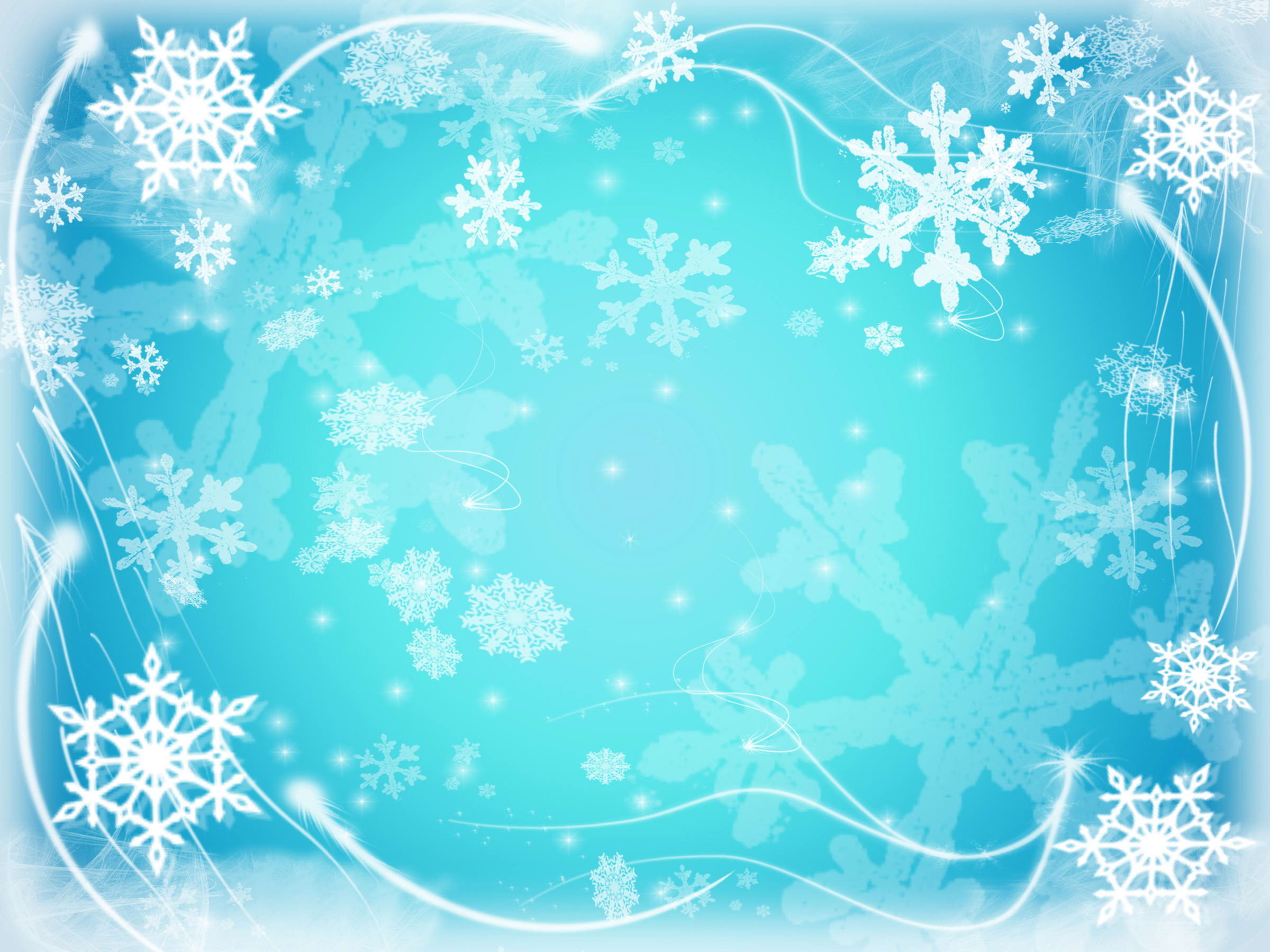 Зная, что снег – это кристаллики льда, образованные при замерзании водяного пара, мы решили это проверить при проведении  следующего опыта.
	Мы взяли стеклянную чашку. Налили горячую воду из чайника в чашку. Пар стал сильно подниматься. Тогда мы накрыли чашку крышкой и стали ждать. Стекло запотело, было видно, как пар сел на стекле и стал потихоньку замерзать. В результате на стекле образовался снежный налет (« как в холодильнике», «как иней на дереве»), но красивых снежинок там не было.
	Вывод: Мы поняли, как получается снег в природе. Пар замерзает высоко в небе, там холоднее, чем на земле. Мы попробовали сделать снег сами, и у нас получилось, но он был не такой, как настоящий. А такую красоту, как снежинки, как узоры на окнах, у нас сделать не получилось.
Юные Эйнштейны
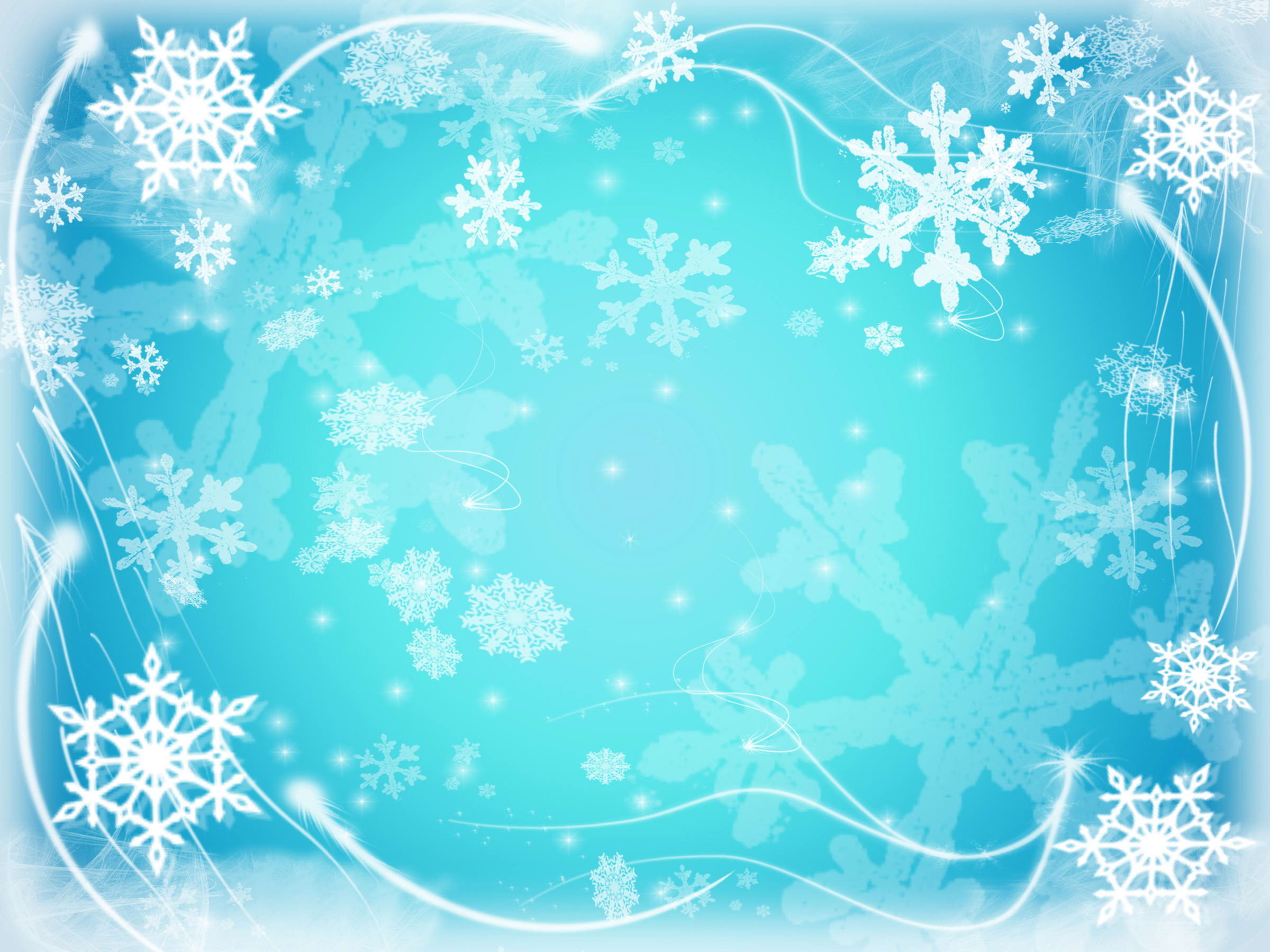 Рисунок №2 «Образование снежинки из кристалликов»
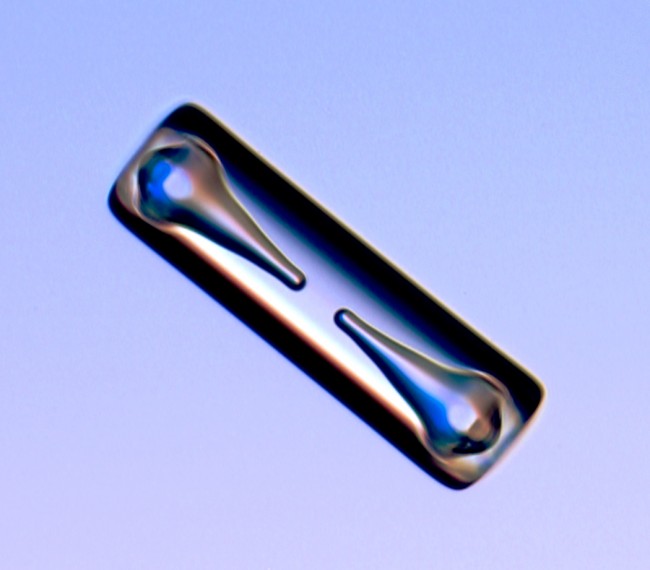 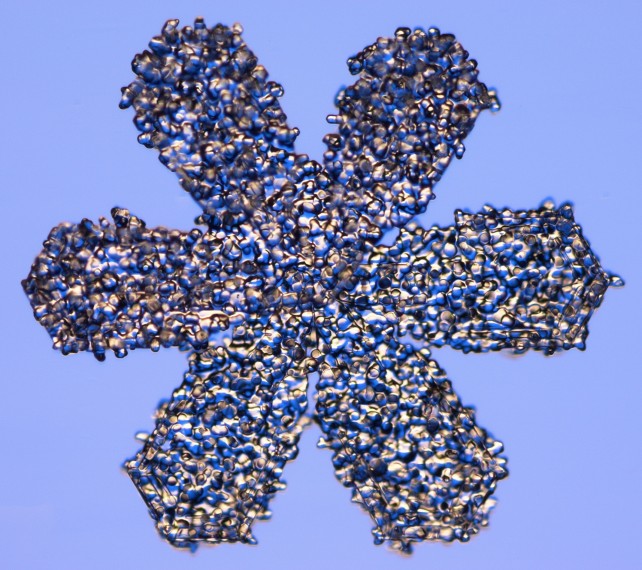 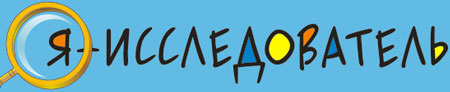 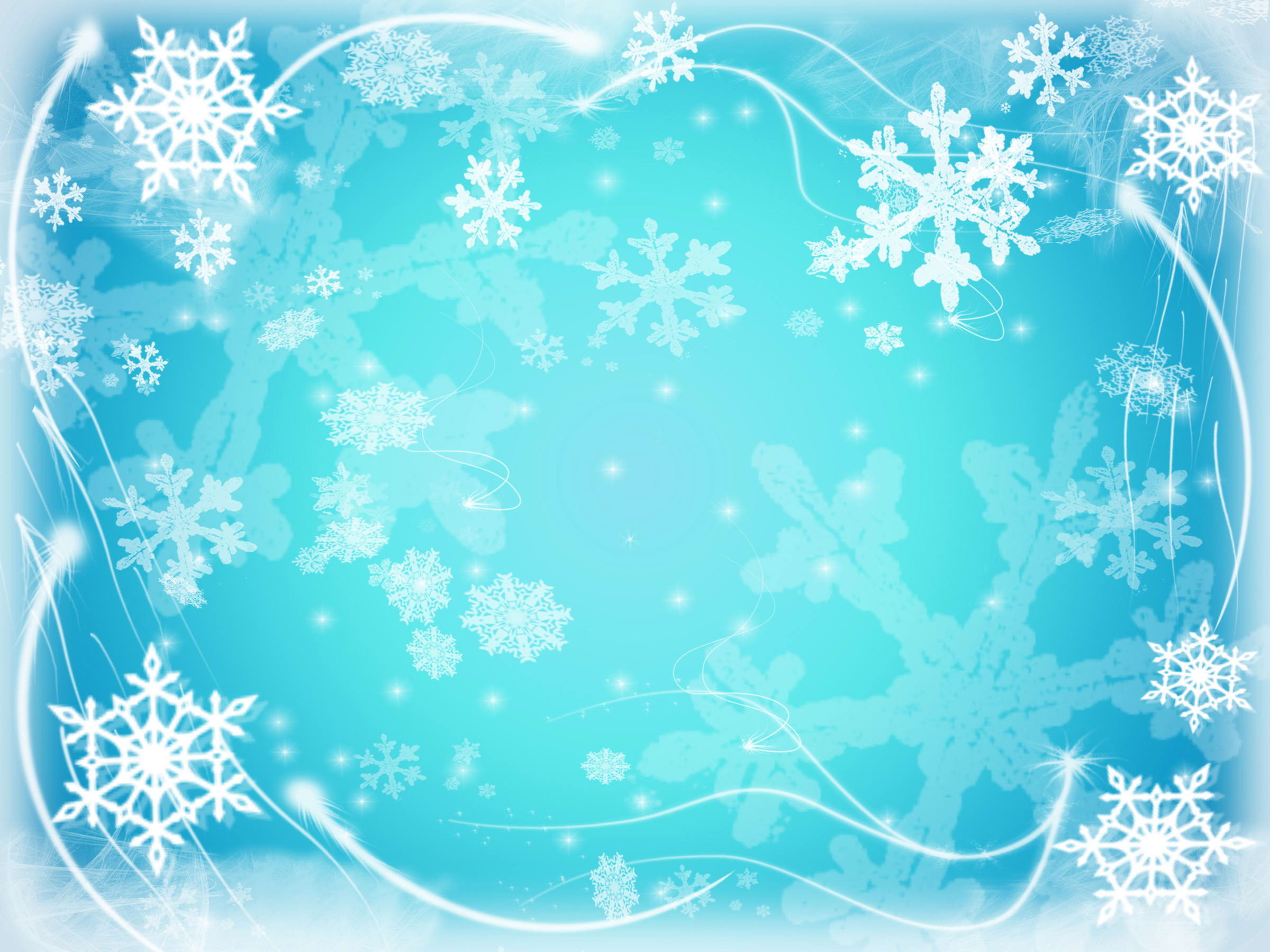 Опыт №4. Свойства снега.
	Для того чтобы проверить, что снег обладает такими свойствами, как чистота и непрозрачность, мы провели следующий опыт.
	Мы положили снег на листочек красного цвета, приложили к нему белый лист бумаги, сравнили, и я увидел, что снег белого цвета и не прозрачный.
	Я взял палочку и стал мешать его, легко сдул снег с ладошки, значит, снег рыхлый и холодный.
	Затем мы набрали снег в стакан и поставили на стол в комнате, через 40 минут увидели в стакане уже не снег, а воду. В тепле снег быстро тает.
	Вывод: Снег бе-                       лого цвета, непрозрачный, рыхлый и                            холодный, в тёплую погоду хорошо                               лепится, а в тепле быстро тает.
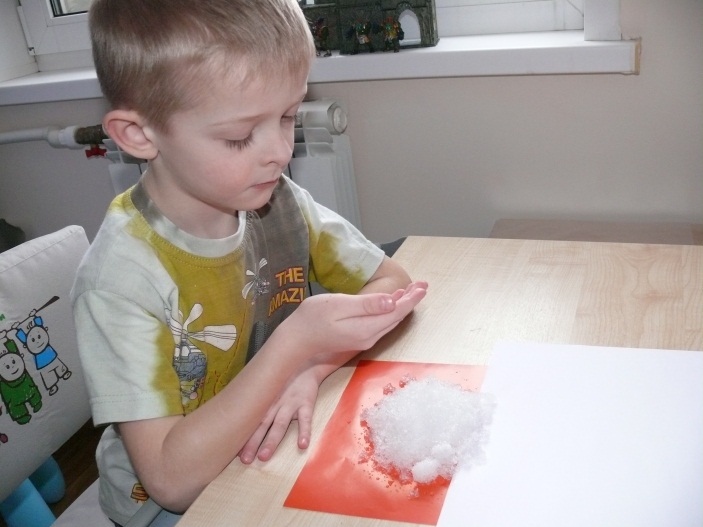 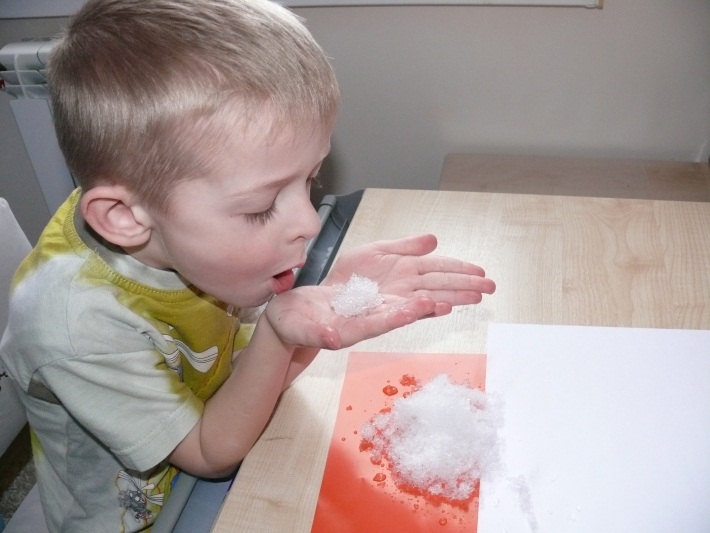 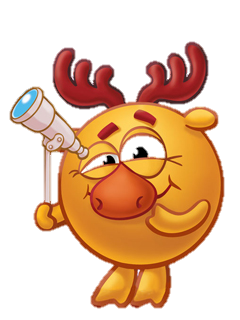 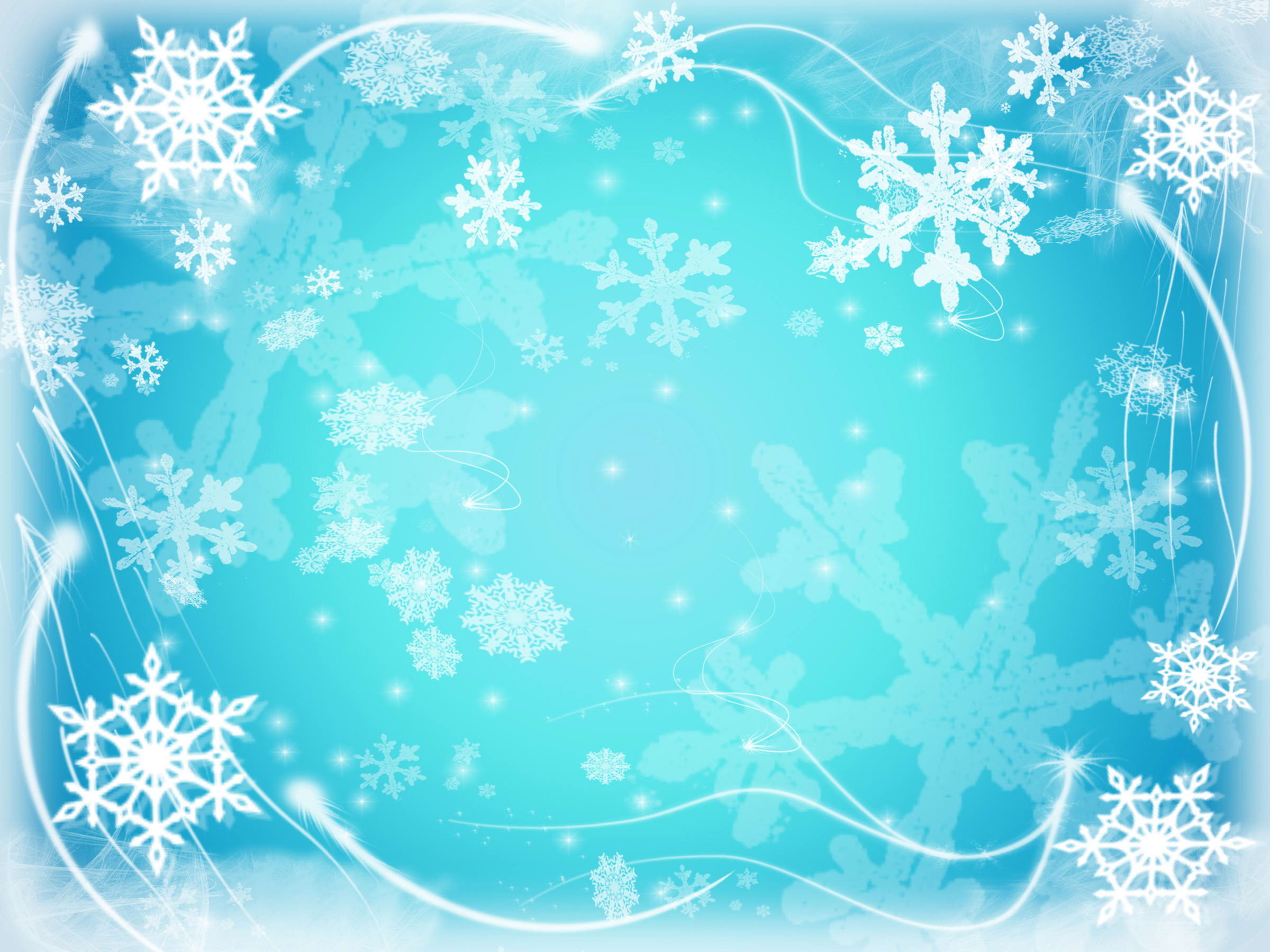 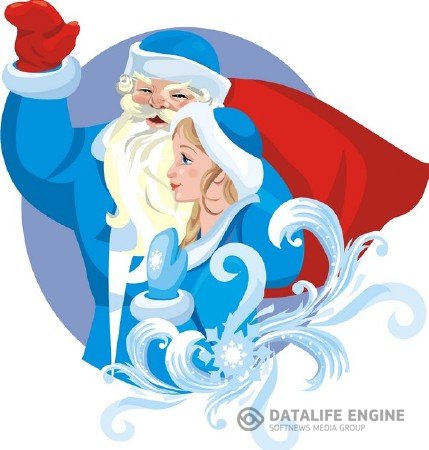 2.4 Почему бывают снежные узоры на окнах?
Почему же в мороз появляются рисунки на оконном стекле? С одной стороны, сами кристаллики имеют свою структуру, которая определяет рисунок. Кроме того, царапины на поверхности стекла, частички пыли, воздушные потоки помогают "Деду Морозу" создавать красивые узоры на окнах.
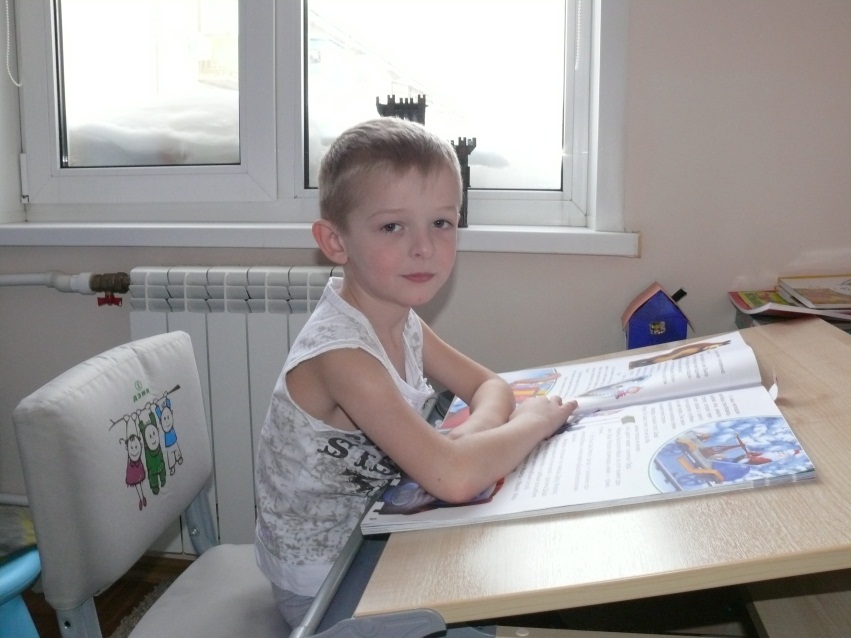 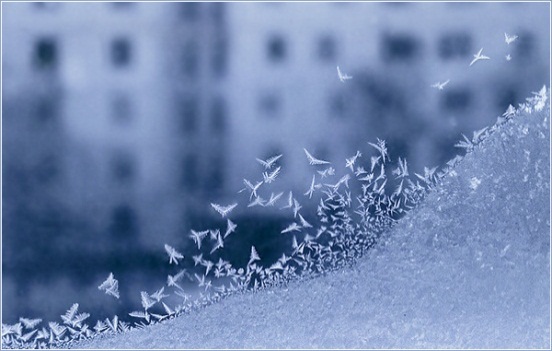 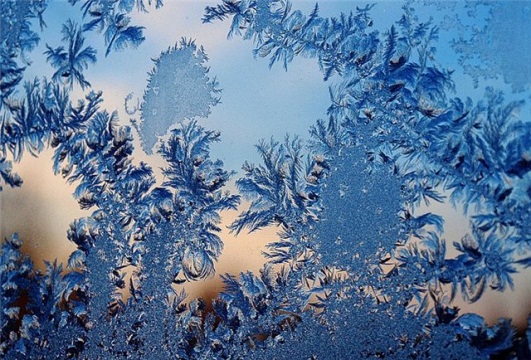 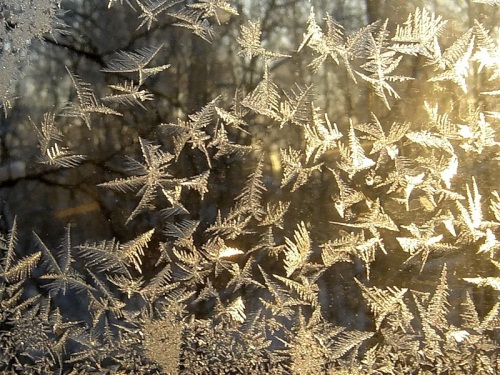 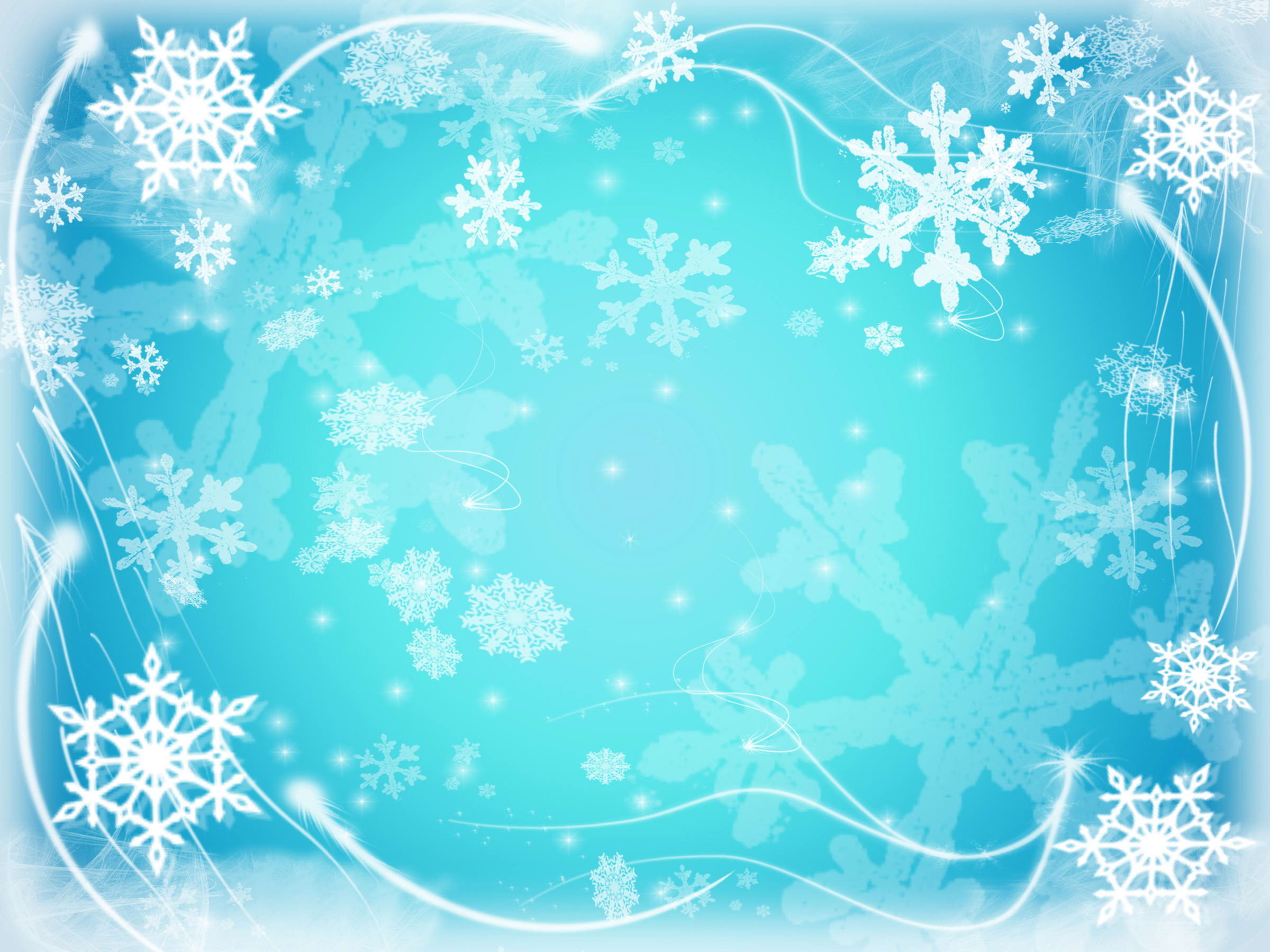 Заключение
             Снег − это вид атмосферных осадков, выпадающих на земную поверхность, состоящий из мелких кристаллов льда. При низкой температуре вода превращается в лёд. Лёд, как и вода тоже испаряется.
	Сами кристаллики имеют разную форму, кроме того различные царапинки, пыль, трещинки на стекле «помогают» в создании разнообразных узоров. Изморозь, как его обычно называют, или белый иней имеет два вида: в виде мелких кристалликов или гранул. (гранулированный или кристаллический).  Именно из кристаллического инея и образуются узоры на окнах.
              Мы много узнали про снег, каким он бывает.  Снег белого цвета, непрозрачный, рыхлый и холодный, в тёплую погоду хорошо лепится, а в тепле быстро тает, поняли, что самим сделать снежинки у нас не получится.
              Изучив снег, мы с ребятами прочитали своим друзьям сказку  «Путешествие Снеговика, или о кругообороте воды в природе».
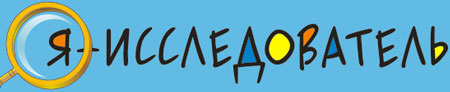 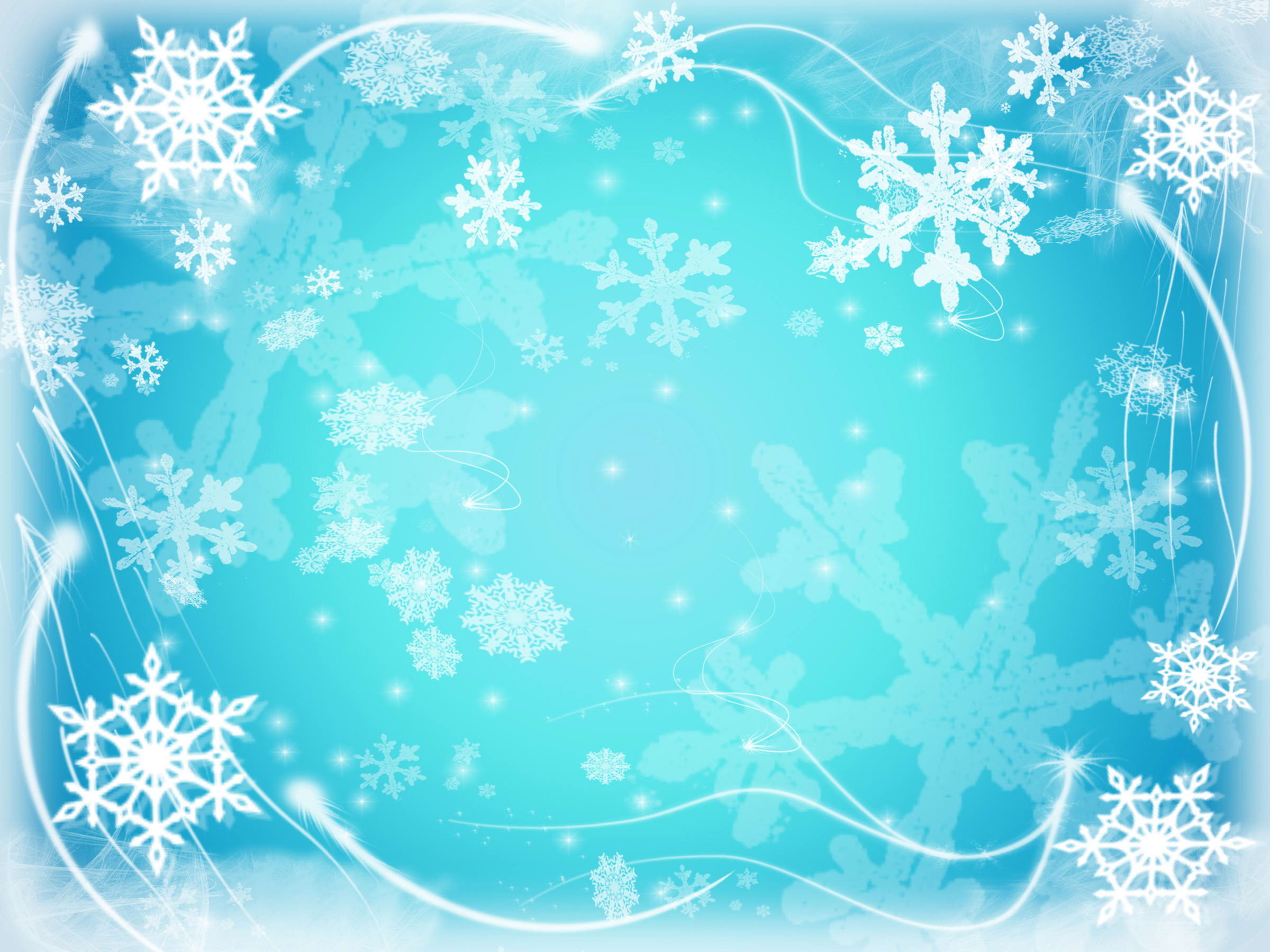 Список литературы:
http://potomy.ru/world/2365.html - Потому.ру
http://allforchildren.ru/why/whatis15.php - Почемучка. Что такое снег?
http://msklub.ru/tags/ - Спроси у Всезнамуса
http://ru.wikipedia.org/ _ Википедия. Снежинка

http://books.google.ru/books?id= Развивающее пособие для занятий с детьми 5-6 лет. Пособие.
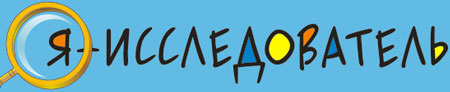 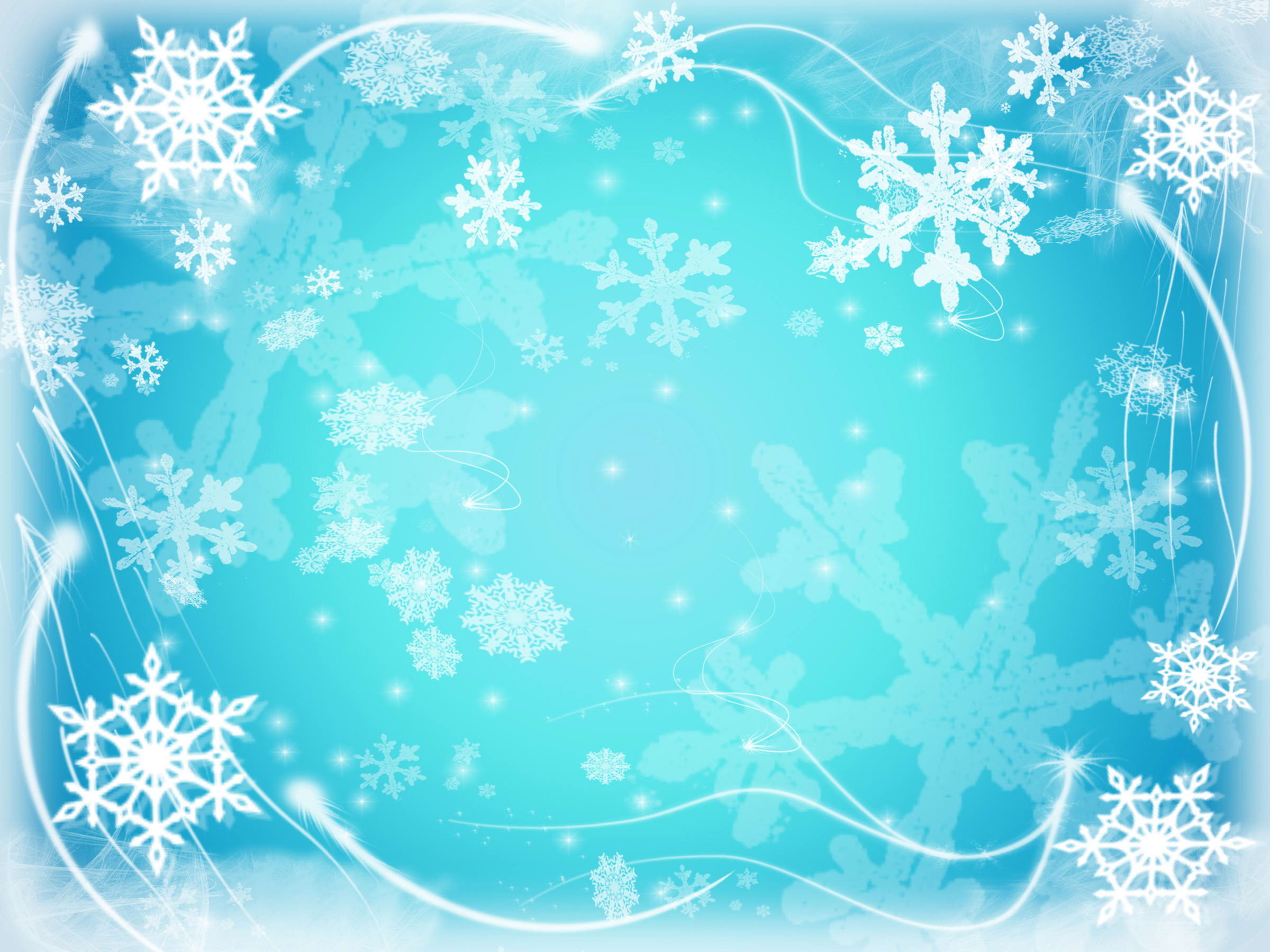 Приложение
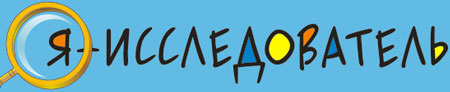